CARRERA DE 
INGENIERÍA MECÁNICA
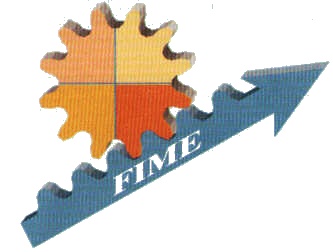 “DISEÑO DE UNA CALDERA CON RECUPERACIÓN DE CALOR HRSG (HEAT RECOVERY STEAM GENERATOR) EN UN CICLO COMBINADO PARA LA REFINERÍA DE EP. PETROECUADOR”.
POR:
         DIRECTOR:
   CODIRECTOR:
RICARDO JOSÉ RUIZ LARA
ING. FRANCISCO TERNEUS
ING. FERNANDO MONTENEGRO
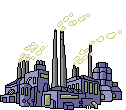 DEFINICIÓN DEL PROBLEMA
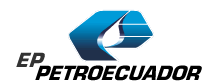 REFINERÍA   ESTATAL   “LA LIBERTAD”
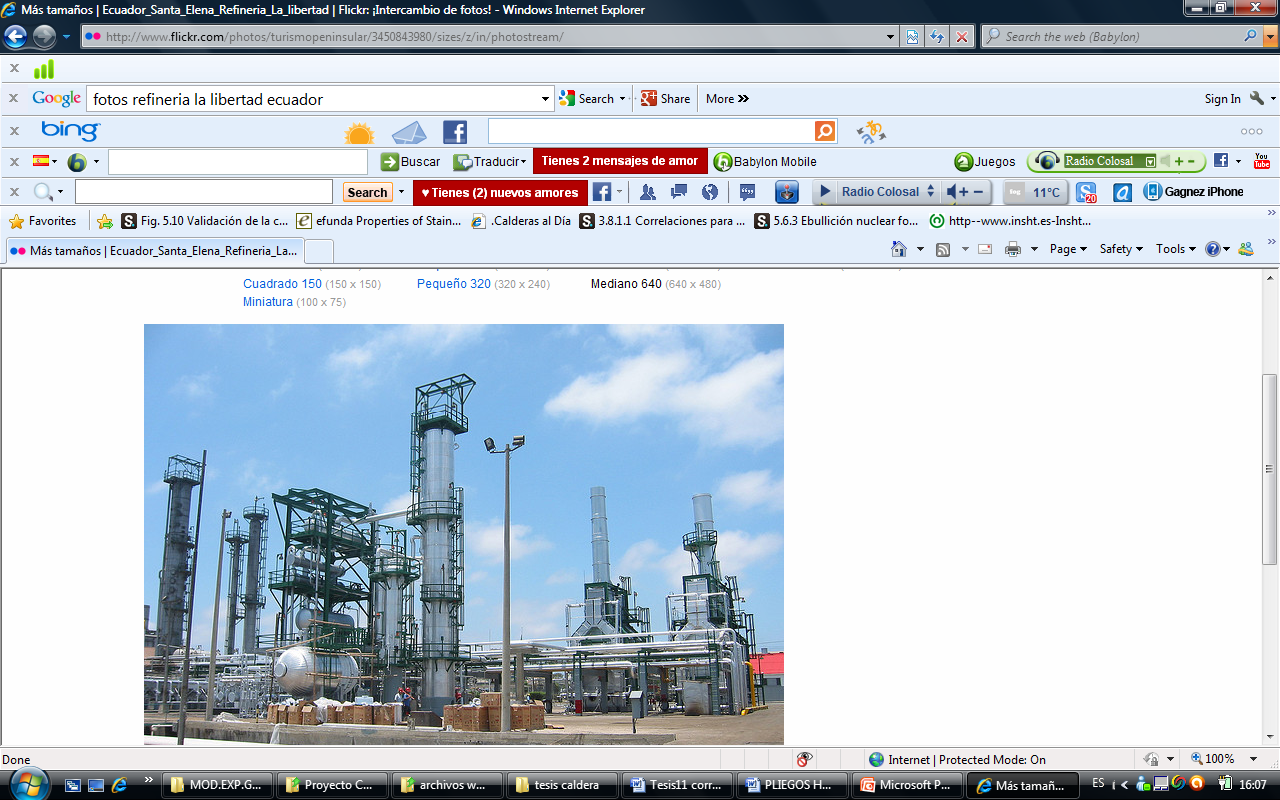 El consumo de derivados se ha ido incrementado en el Ecuador gradualmente desde hace varios años atrás, debido a múltiples factores como por ejemplo el crecimiento del parque automotor, el uso de plantas de energía termoeléctrica (sobre todo en etapas de crisis del sector hidroeléctrico), el crecimiento del contrabando hacia los países vecinos, etc. Si a este problema, adicionamos la limitada capacidad de refinación de las refinerías estatales, tenemos un déficit de derivados muy alto, el cual debe satisfacerse mediante la compra a países extranjeros.
Cada vez son más abultadas las importaciones de combustibles y, con los altos precios del crudo, estas representan mayores costos para el Estado. De acuerdo con cifras de Petroecuador, en 2011, el país importó 41 millones de barriles de combustibles, por un total de $3624 millones. Para 2012, se espera importar 44,7 millones de derivados de crudo, a un costo promedio más alto que el del año precedente. Así se requerirán $4098,9 millones para las importaciones.
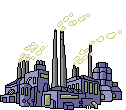 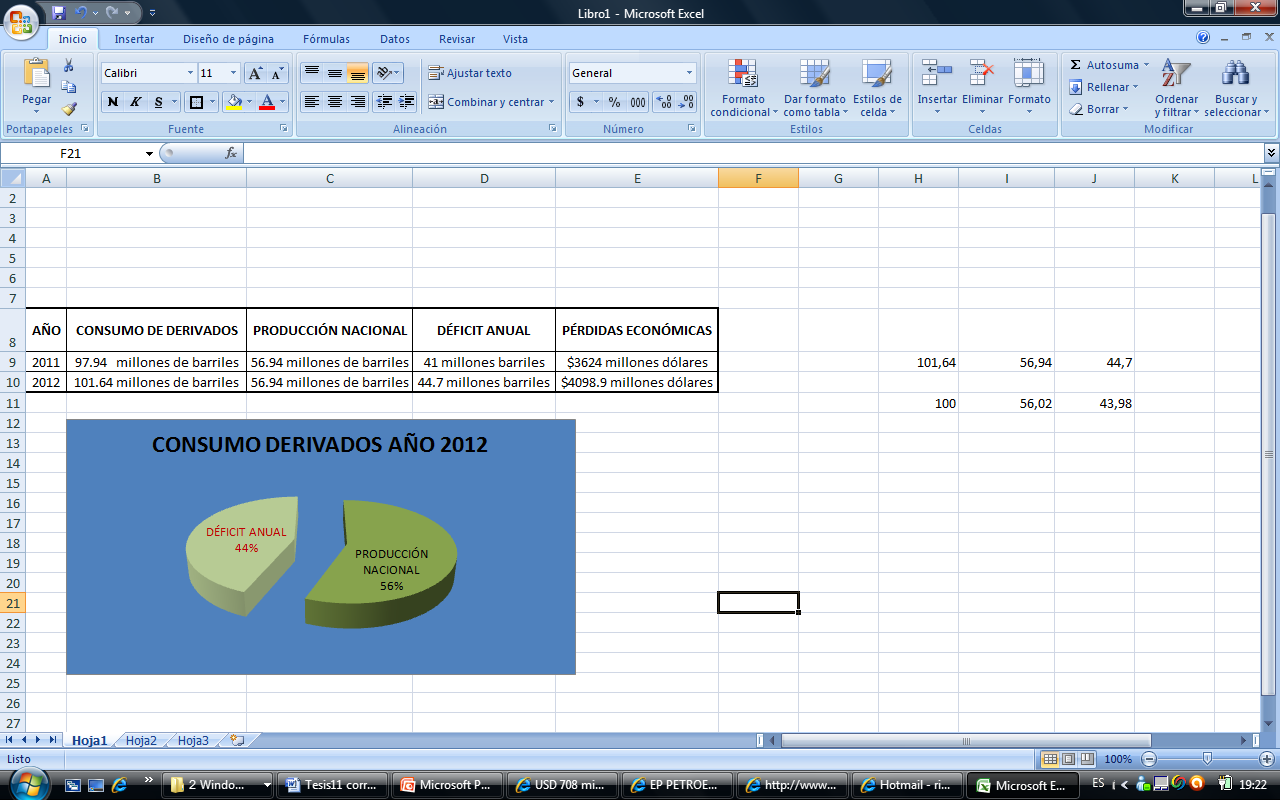 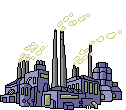 La balanza comercial petrolera en los últimos años ha sido negativa, y eso es precisamente lo que se pretende  cambiar en los próximos años mediante una gran inversión por parte del Estado para aumentar la capacidad de refinación de las refinerías estatales. La refinería de La Libertad ya ha comenzado el proceso de modernización y ampliación, y lo ha hecho comenzando con el área de Facilidades de Refinación la cual es la encargada de la producción de energía eléctrica y de vapor saturado para el proceso de refinación mediante la implantación de un ciclo combinado.
Un ciclo combinado consta de Turbina de Gas Generador y  una caldera de recuperación de calor. El proceso de generación de energía eléctrica en una planta de ciclo combinado comienza con la aspiración de aire desde el exterior siendo conducido al compresor de la turbina de gas a través de un filtro. El aire es comprimido y combinado con el combustible en una cámara donde se realiza la combustión. El resultado es un flujo de gases calientes que al expandirse hacen girar la turbina de gas proporcionando trabajo.
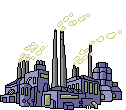 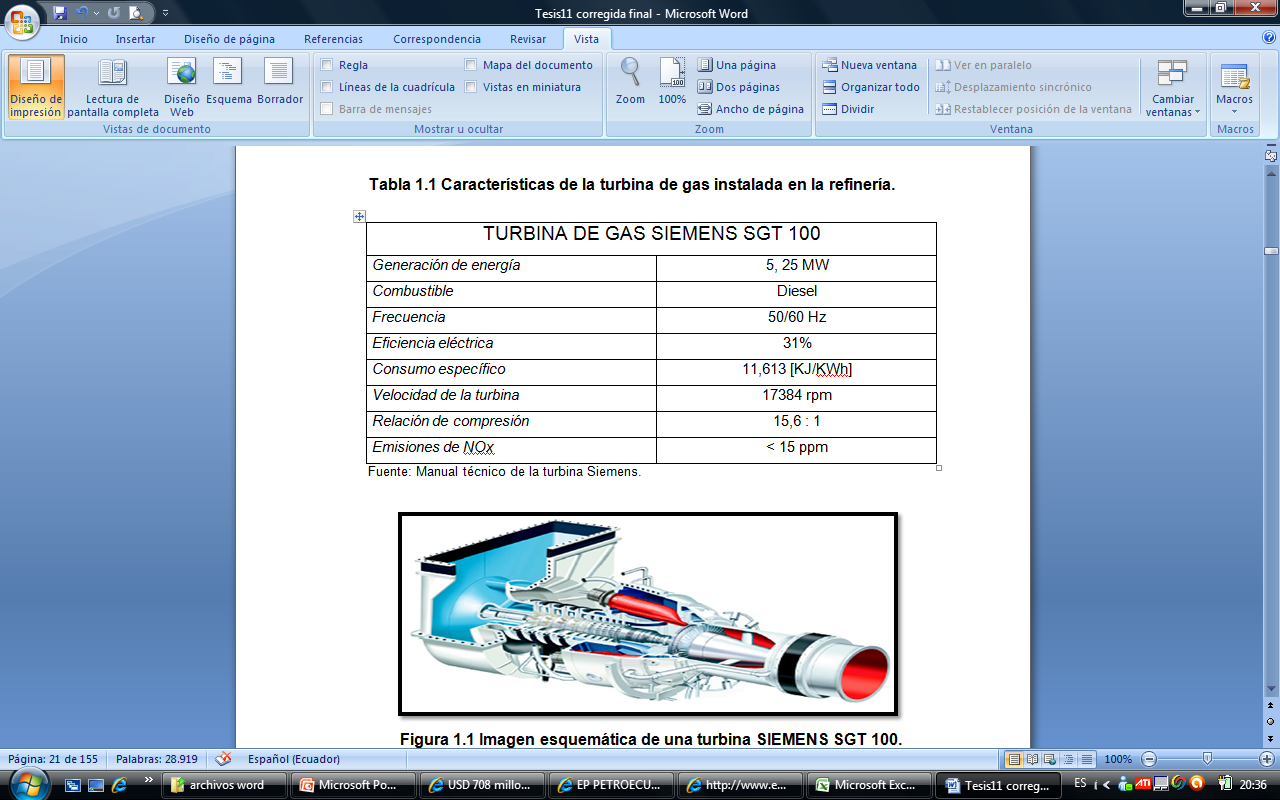 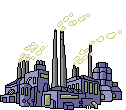 Las turbinas de gas operan en base en el principio del ciclo Brayton, en donde el  aire comprimido es mezclado con combustible y quemado bajo condiciones de presión constante. En una turbina de gas aproximadamente 2/3 del trabajo producido se usa comprimiendo el aire. El otro 1/3 está disponible para generar electricidad o impulsar algún dispositivo mecánico.
Los gases de escape que salen de la turbina de gas pasan a la caldera de recuperación de calor (HRSG). En esta caldera se extrae la mayor parte del calor aún disponible en los gases de escape para la producción de vapor. Con posterioridad, ese vapor  puede transformarse en electricidad por una turbina de vapor o ser utilizado en procesos industriales como es nuestro caso de estudio.
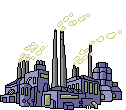 Este proyecto se basa en el diseño térmico y mecánico de la caldera recuperadora de calor  HRSG para la producción de vapor saturado, el mismo que se usará en el proceso de refinación el que se detallará más adelante.
El vapor saturado se distribuye uniformemente entre varios sistemas dentro de la refinería. Los sistemas que necesitan vapor constantemente son la planta de agua y las dos plantas de refinación Parsons y Universal.
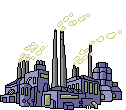 JUSTIFICACIÓN E IMPORTANCIA
REFINERÍA LA LIBERTAD:
 Incrementar la producción de vapor        
    saturado en al menos 70% la producción
    actual
 Aumentar el potencial de refinación de la  refinería
 Reducir el consumo de combustible utilizando un
    recuperador de calor a la salida de los gases de la
    turbina de gas.
 Mejorar el servicio de limpieza dentro de la refinería
 Mayor seguridad frente a un incendio inesperado
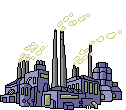 OBJETIVOS
OBJETIVO GENERAL
Realizar el diseño óptimo de un caldero con recuperación de calor HRSG (Heat Recovery Steam Generator) que opere en un ciclo combinado en la refinería de Petroecuador en La Libertad.
OBJETIVOS ESPECÍFICOS
Realizar un diseño térmico óptimo tanto en el recuperador de calor como en el caldero; para así poder aprovechar al máximo la energía térmica de los gases salientes de la turbina de gas para la producción de vapor saturado.
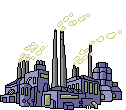 OBJETIVOS
OBJETIVOS ESPECÍFICOS
Evaluar el proceso de combustión del quemador a instalarse en el caldero para así estimar las temperaturas de los gases calientes que van a circular dentro del caldero.
Diseñar los equipos sometidos a presión bajo normas establecidas por el código de la Sociedad Americana de Ingenieros Mecánicos ASME con la finalidad de evitar cualquier accidente laboral.
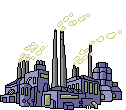 OBJETIVOS
OBJETIVOS ESPECÍFICOS
Realizar un análisis económico y financiero de los beneficios del aumento de la producción de vapor y como podría esto incrementar la capacidad de refinación de este complejo industrial.
ALCANCE DEL PROYECTO
Se determinará las dimensiones que deberán tener los equipos tanto el recuperador de calor como el caldero.
El diseño de los ductos de calentamiento serán parte de este proyecto. 
Se estimará los costos de la compra de materiales y mano de obra calificada para la construcción de los equipos.
ALCANCE DEL PROYECTO
Se evaluará el ahorro económico que tendría este sistema de cogeneración frente a la producción de vapor mediante un caldero convencional.
Analizaremos el impacto ambiental que se genere debido a la instalación del caldero recuperador.
Se elaborará una memoria de cálculo para el personal de la refinería estatal de EP. PETROECUADOR.
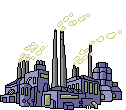 ETAPAS DEL DISEÑO DE INTERCAMBIADORES
El diseño térmico busca calcular el área apropiada para la transferencia de calor en los intercambiadores basados en fórmulas experimentales y empíricas debidamente referenciadas a textos y artículos de investigación. 
   Los intercambiadores de calor de este proyecto, se han diseñando usando el método iterativo de la diferencia media logarítmica de temperaturas DMLT.
El diseño mecánico se fundamenta en el cálculo de los espesores de pared mínimos de los tubos y recipientes sometidos a presión interna, a fin de evitar accidentes fatales y pérdidas económicas. Para el diseño mecánico nos hemos basado en los requerimientos mínimos establecidos por el código ASME  en la sección I que corresponde para la construcción de calderas de potencia y la sección VIII División 1 que corresponde para la construcción de recipientes a presión que no superen los 3000 psi.
El diseño hidráulico comprende la selección apropiada de las tuberías para los intercambiadores de calor y de todo el sistema de generación de vapor, incluyendo la selección de la bomba de alimentación de agua.
FUNDAMENTOS TERMODINÁMICOS.
     PRIMERA LEY DE LA TERMODINÁMICA.
     Antes de enunciar la primera ley de la termodinámica, vamos a definir algunos conceptos básicos que necesitamos saber:
Energía (E): Es una medida de la capacidad para producir movimiento. 
Calor (Q): Se define como la forma de energía que se transfiere entre dos sistemas  (o un sistema cerrado y sus alrededores) debido a una diferencia de temperatura.
Trabajo (W): Transferencia de energía asociada con una fuerza que actúa a lo largo de una distancia.
La esencia de la Primera Ley de la Termodinámica consiste en que cualquier cambio en la energía de un objeto solamente puede tener lugar mediante un intercambio de calor o por la realización de un trabajo.
    Por lo que la ecuación de la Primera Ley es:
                                             

    La primera Ley de la Termodinámica establece que en el mejor de los casos posibles, con todas las perdidas y perturbaciones externas suprimidas, la cantidad total de trabajo que podemos obtener de cualquier dispositivo es exactamente igual a la del flujo de calor de una fuente que opera de lo caliente a lo frio.
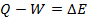 SEGUNDA LEY DE LA TERMODINÁMICA.
    La Segunda Ley establece que los procesos se dan en una sola dirección, no en cualquier dirección.
    Con el fin de comprender lo que limita la conversión de trabajo, debemos introducir un nuevo concepto llamado entropía.
Entropía (S): Término utilizado para describir el número de formas distintas que dispone un sistema para organizarse a sí mismo, que en este caso representa una medida del desorden molecular o aleatoriedad molecular de la materia. La generación de la entropía Sgen es una medida de las irreversibilidades o imperfecciones que suceden durante un ciclo
Las máquinas térmicas son equipos que operan según un ciclo termodinámico que, entre dos fuentes de energía, convierten el calor en trabajo de la siguiente manera:
Reciben calor (QH) de una fuente de alta temperatura (TH).
Producen un trabajo neto (Wn).
Liberan el calor remanente (QL) en un sumidero de baja temperatura (TL).
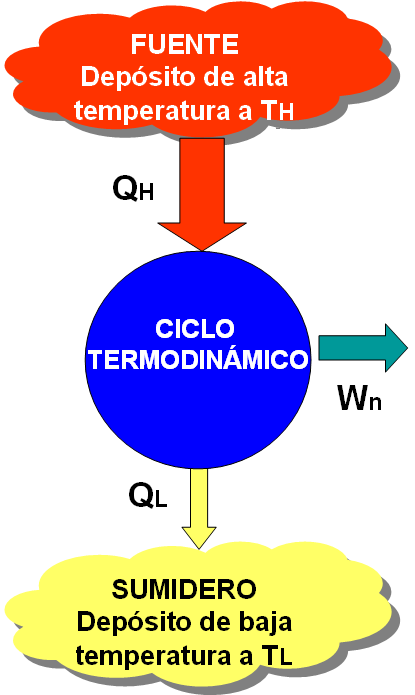 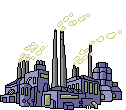 DISEÑO TÉRMICO DE INTERCAMBIADORES
ANÁLISIS ENERGÉTICO  LOS GASES DE ESCAPE DE LA TURBINA
Condiciones iniciales:
Fluido caliente.- En este intercambiador el fluido caliente son los gases de escape de la turbina de gas, los mismos que se encuentran en las siguientes condiciones:
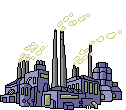 Fluido frío.-  Agua de alimentación al caldero.

El caldero recuperador debe diseñarse según los requerimientos de la Refinería La Libertad, los mismos que son:
El principio general de funcionamiento de los intercambiadores de calor, es el de intercambiar energía térmica entre dos fluidos que se encuentran a diferentes temperaturas, por lo que el calor que pierden los gases de escape de la turbina, debe ser el calor ganado por el agua.
    La energía asociada al aumento de temperatura de algún fluido sin afectar su estructura molecular se denomina calor sensible.
    El calor sensible está definido de la siguiente manera:
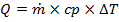 En donde:
 m: Caudal másico del fluido [Kg/seg]
 cp: Calor específico del fluido (a presión constante)
 ΔT:Incremento de temperatura del fluido.
Aplicando la ecuación anterior para calcular el calor sensible Q1 necesario para elevar la temperatura del agua hasta su saturación  tenemos:
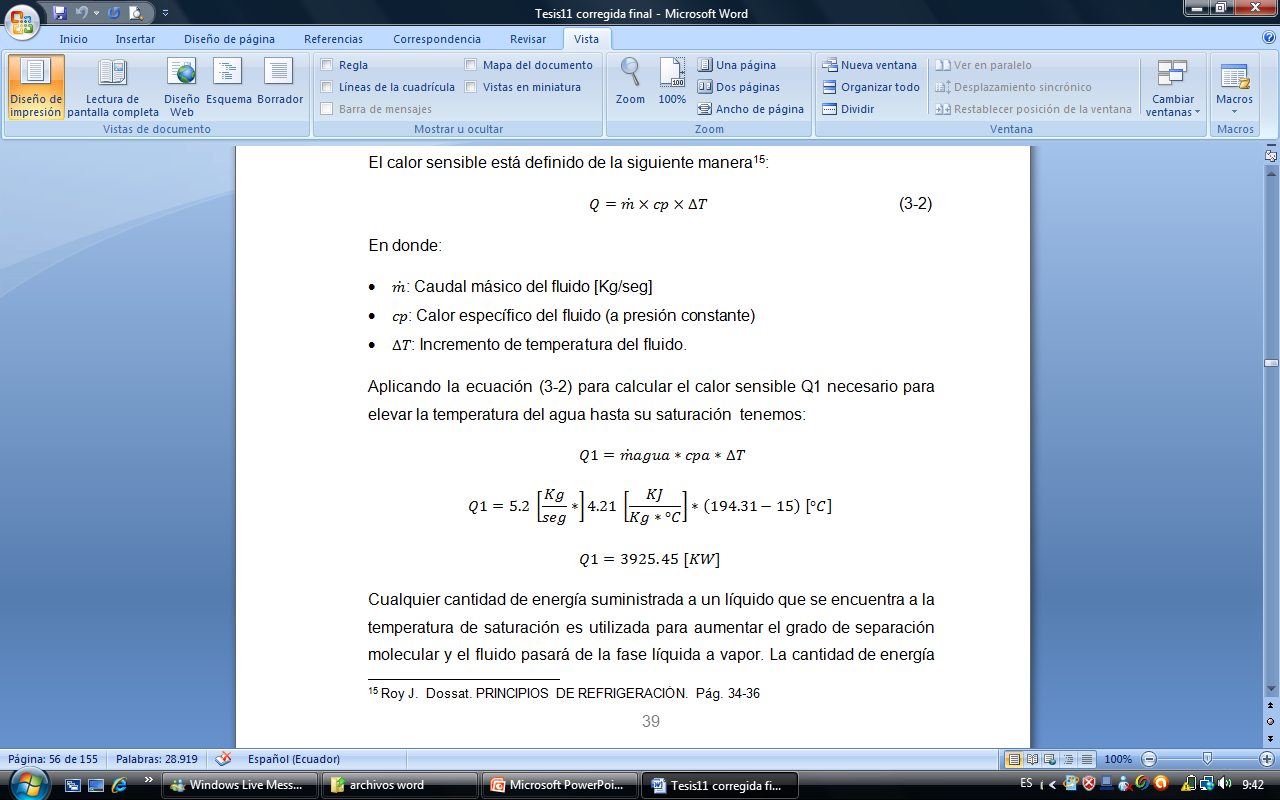 Cualquier cantidad de energía suministrada a un líquido que se encuentra a la temperatura de saturación es utilizada para aumentar el grado de separación molecular y el fluido pasará de la fase líquida a vapor. La cantidad de energía necesaria para vaporizar o condensar una cantidad de fluido se denomina calor latente de vaporización y está definido de la siguiente manera:
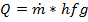 En donde:
 m: Caudal másico del fluido [Kg/seg]
 hfg: Entalpía de vaporización [KJ/Kg]
Usando la ecuación anterior para calcular el calor latente tenemos:
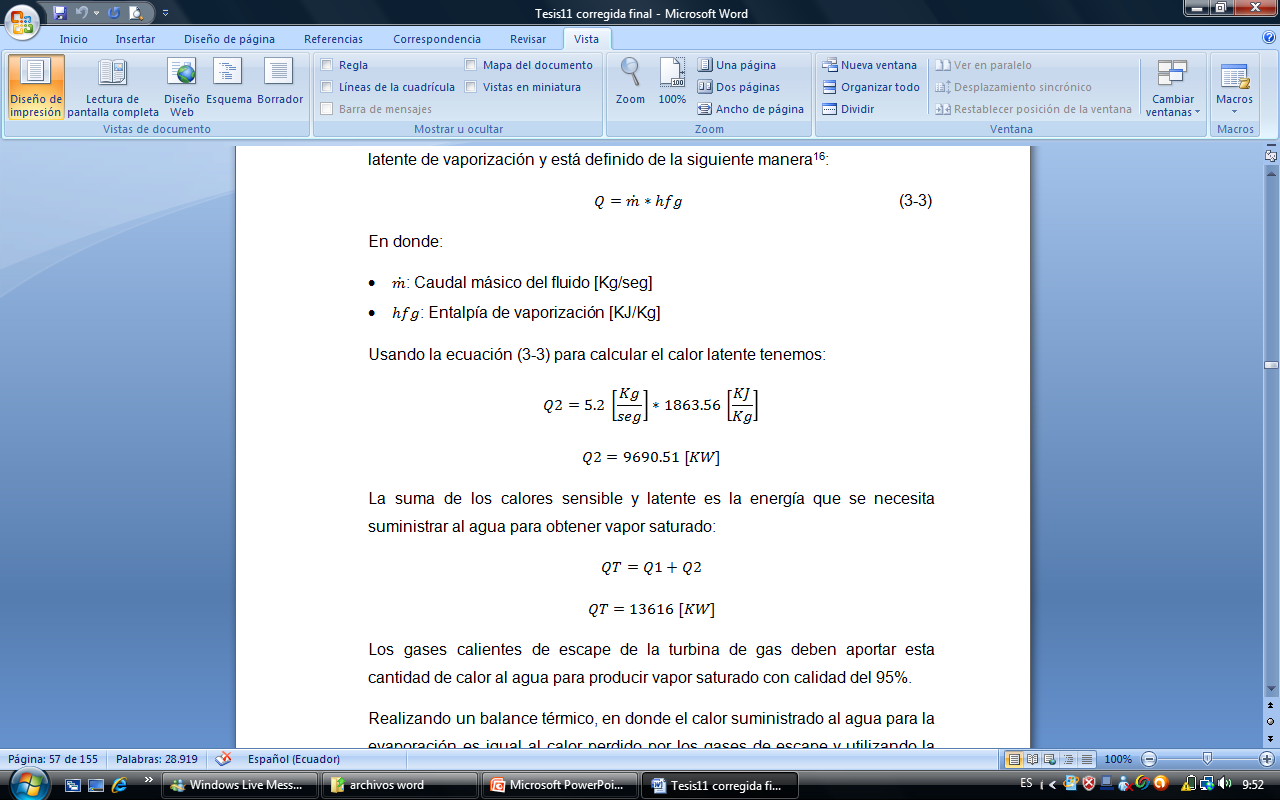 Los gases calientes de escape de la turbina de gas deben aportar esta cantidad de calor al agua para producir vapor saturado con calidad del 95%.
Realizando un balance térmico, en donde el calor suministrado al agua para la evaporación es igual al calor perdido por los gases de escape y utilizando la ecuación del calor sensible, podemos encontrar la temperatura de salida de los gases de escape:
La transferencia de calor en los intercambiadores, existe hasta que la temperatura de los dos fluidos (caliente y frío) lleguen a valores  muy cercanos, es decir los fluidos alcanzan el equilibrio térmico. 
    
    En este caso, la temperatura a la salida del intercambiador de los gases de escape debería ser un valor superior y cercano al valor de la temperatura de saturación del agua (195 °C), para que se pueda obtener vapor saturado solo con la energía de los gases de escape de la turbina. Como nos demuestra el resultado anterior, esto no sucede, lo que nos indica que necesitamos otra fuente de calor para la producción de vapor saturado como un quemador.
El calor de desperdicio de los gases de escape de la turbina se va a usar en un intercambiador recuperador denominado IC1, con el objetivo de calentar el agua que ingresa al caldero que posteriormente se transformará en vapor saturado. Se va a instalar un quemador en el caldero, el cual debe tener por lo menos una potencia de 13616 KW (potencia necesaria para obtener vapor saturado al 95%), esto como modo de precaución  para que cuando la turbina no esté en funcionamiento, el equipo siempre pueda entregar el calor necesario para obtener vapor saturado. 
    Por requerimientos de la Refinería La Libertad, el quemador que se deba instalar deberá usar combustible bunker, puesto que es el derivado que más se obtiene y a la vez el más barato.
El quemador escogido para instalarse es de marca BALTUR modelo PYR 8 NR  que es un quemador modulante que usa combustible tipo  fuel oíl N 6 (bunker)  con registro de  llama y ventilador separado de potencia térmica máxima de 15630 KW con una eficiencia promedio del 90%:
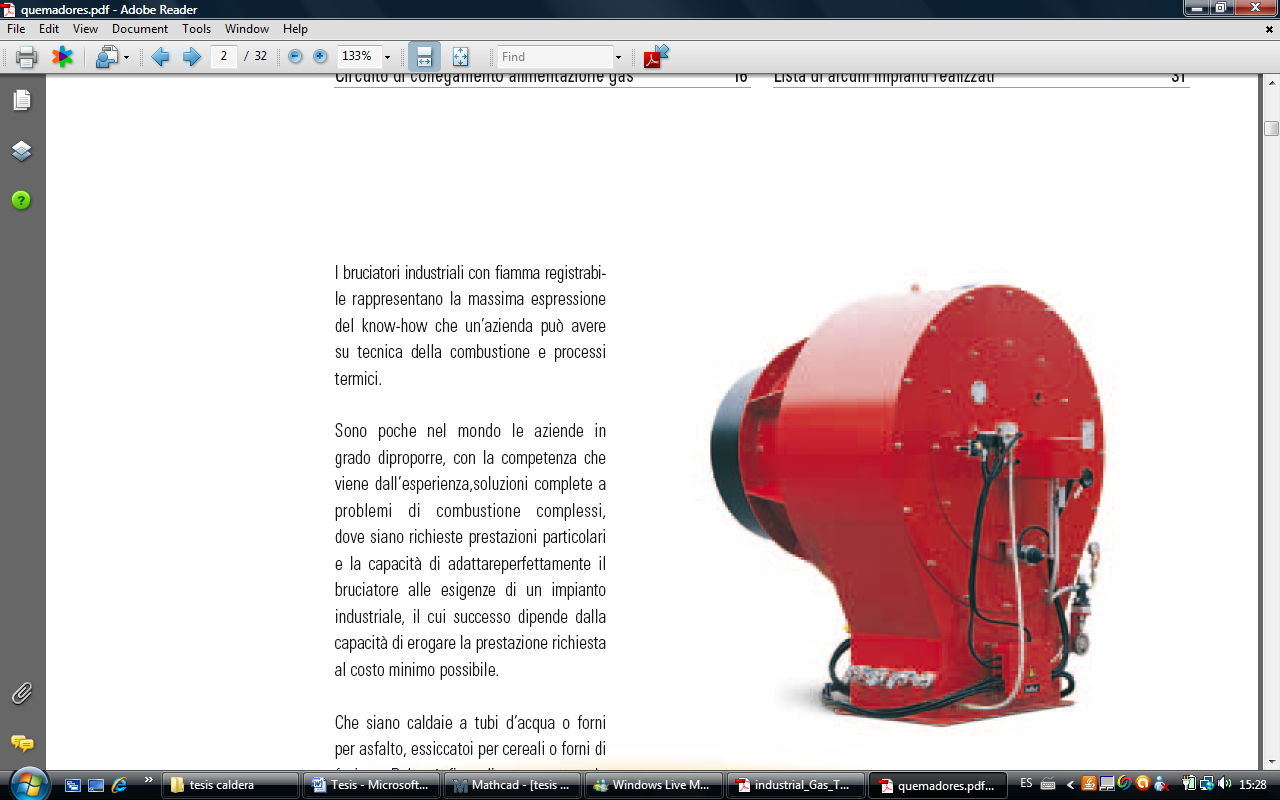 Balance térmico del intercambiador IC1
La energía necesaria para calentar el agua que ingresa al caldero hasta la saturación es 3950 [KW].
Igualando esta cantidad de energía a la que podrían ceder los gases de escape de la turbina de gas podemos encontrar la temperatura de salida de los gases:
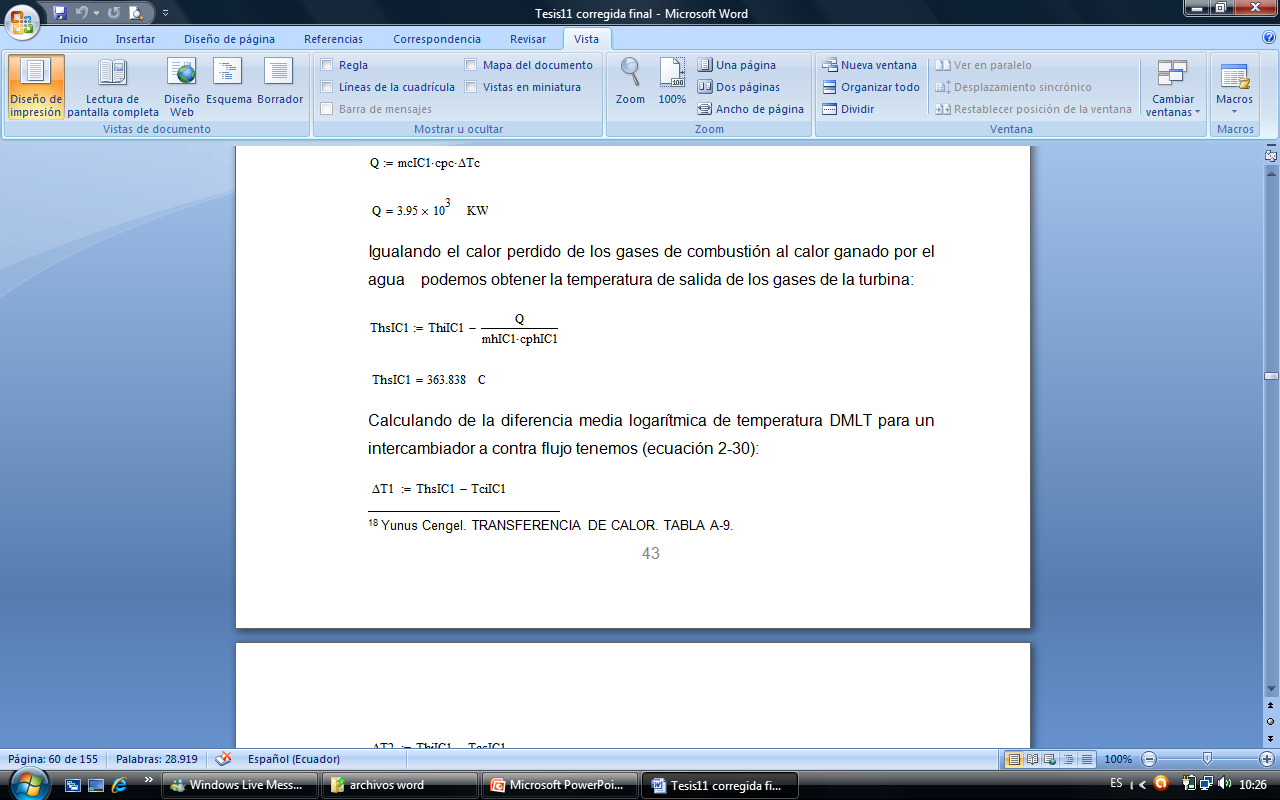 Este valor nos asegura que si podemos obtener la energía suficiente para calentar el agua hasta la saturación de los gases de escape de la turbina de gas.
Calculando de la diferencia media logarítmica de temperatura DMLT para un intercambiador a contra flujo tenemos:
Encontrando el factor de corrección de la diferencia media logarítmica de temperaturas DMLT, el cual está en función de la configuración geométrica del intercambiador y de las temperaturas de entrada y salida los fluidos caliente y frío  tenemos: 
Razón de temperatura P = 0,31       
Razón de temperatura R = 1.12
El factor de corrección de temperatura (Fc)  es igual a 0.94
Para el cálculo del área de transferencia de  calor del intercambiador, es preciso tomar en cuenta dos factores determinantes como son el número de tubos a instalarse y la longitud de los mismos. 
    
    Estos factores están restringidos por el espacio físico que va a ocupar el intercambiador, por lo que se necesita tener una cierta relación coherente entre la longitud y el número de tubos para realizar un diseño óptimo y a la vez no exceder el tamaño físico destinado para el intercambiador dentro de la planta. Es bastante obvio que mientras más pequeño sea el intercambiador, es más fácil la transportación del mismo.
De aquí nace un parámetro de aceptación para intercambiadores, que es la “densidad de área β”  que no es más que la relación entre el área superficial de transferencia de calor en un intercambiador y su volumen. Un intercambiador con β  > 700 [m2/m3] se clasifica como compacto. 
    Ejemplos de intercambiadores compactos son los radiadores de los automóviles (β ≈ 1000 [m2/m3]), los intercambiadores de calor de las turbinas de gas  (β ≈ 6000 [m2/m3]), el pulmón humano (β ≈ 20 000 [m2/m3]) entre otros.
[Speaker Notes: Hablar acerca de intercambiadores de placa y armadura.]
Los intercambiadores que manejan rangos de presiones moderadas y elevadas son los de tubos y coraza, razón por la cual estos intercambiadores son los más aceptados en la industria actualmente. Un valor típico de densidad de área  para intercambiadores de tubos y coraza es 130 [m2/m3]. 
    
    Se debe tener muy claro, que si bien el tubo es la mejor figura para soportar presión, también es la peor para la transferencia de calor, debido a su reducida área superficial para el intercambio de calor.
Los tubos dentro de la coraza se pueden colocar en arreglos cuadrados o triangulares. La ventaja del arreglo cuadrado es que los tubos son de fácil acceso para realizar labores de limpieza o para el cambio de algún tubo en específico, a diferencia del arreglo triangular. Además que la caída de presión del fluido al exterior de los tubos es menor en arreglos cuadrados que en los arreglos triangulares.
    
    La recomendación para la distancia entre centros de los tubos (espaciado ST) es igual a  ¼  de pulgada más la distancia equivalente a un diámetro externo de los tubos (ST= DE tubo + ¼ pulgada)
El diámetro de los tubos al interior del intercambiador, debe ser escogido en función de la velocidad del fluido que se va a generar al interior de los tubos manejando un caudal constante. Según recomendaciones de manuales de calderos, son  velocidades aceptables de hasta 25 [m/seg] en tuberías industriales. 

Por otro lado, la presión del fluido y su temperatura son los factores determinantes para escoger el espesor de pared y el material de los tubos.

Los tubos que se van a instalar en este intercambiador son de 2 pulgadas de diámetro exterior con un espesor de pared de 0.165 pulgadas (Son tubos tipo BWG 8)
Los parámetros de diseño escogidos para el intercambiador son:
CÁLCULO DEL COEFICIENTE DE CONVECCIÓN INTERNO (hi).
    El coeficiente de convección interno (hi), está en función del número de Nusselt ; el mismo que está en función del número de Reynolds. 
    Por lo que primero debemos encontrar el número de Reynolds :
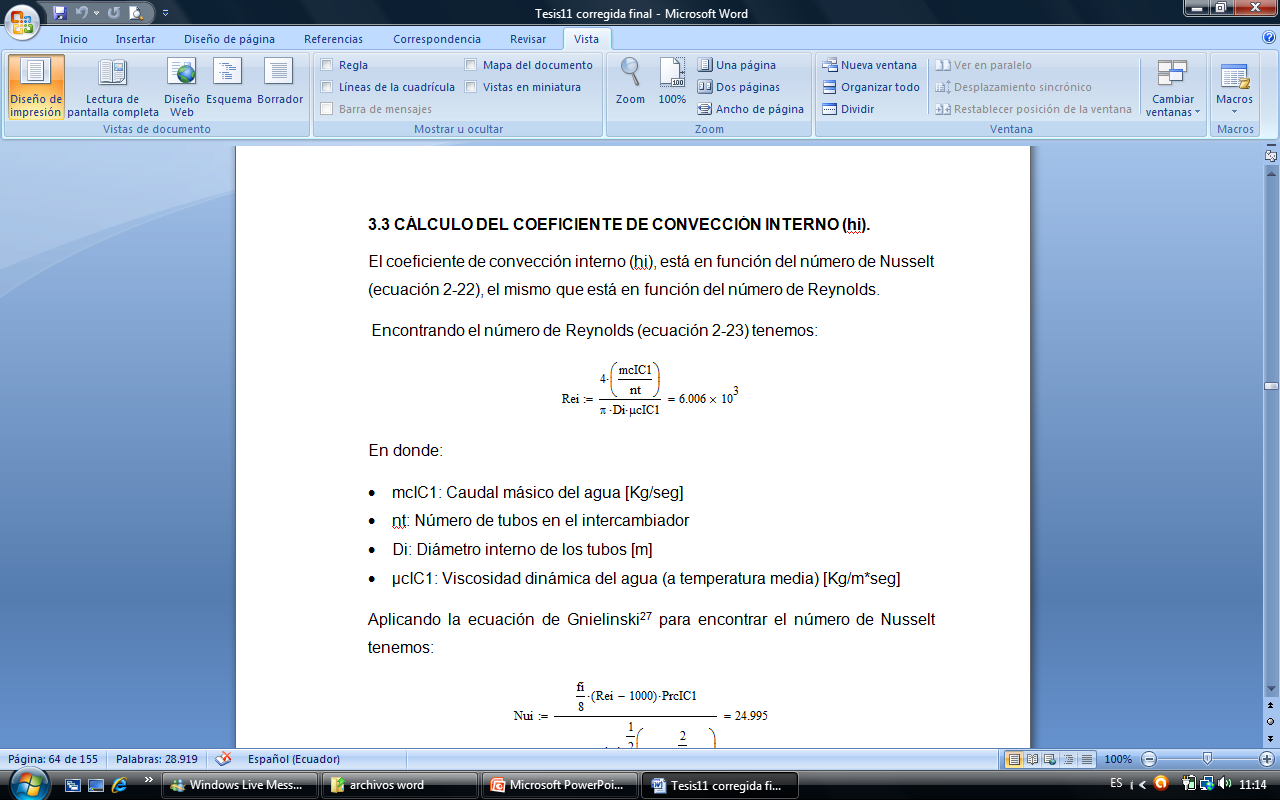 CÁLCULO DEL COEFICIENTE DE CONVECCIÓN EXTERNO (ho).
    
    El número de Reynolds está gobernado por la velocidad máxima Vmáx que se genera en el interior del banco de tubos. Los tubos van a estar colocados en arreglos cuadrados (Ver figura) y conforme el fluido entra en el banco de tubos, el área de flujo disminuye y como consecuencia la velocidad del fluido aumenta. La velocidad máxima Vmáx se calcula con base en el principio de la conservación de la masa:
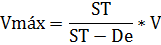 Los gases de escape al salir de la turbina de gas, entran al ducto de calentamiento, por lo que la velocidad del fluido está en función del área de entrada del ducto. El ducto de calentamiento es de sección rectangular de 2.43 [m] de Largo y 1 [m] de ancho.
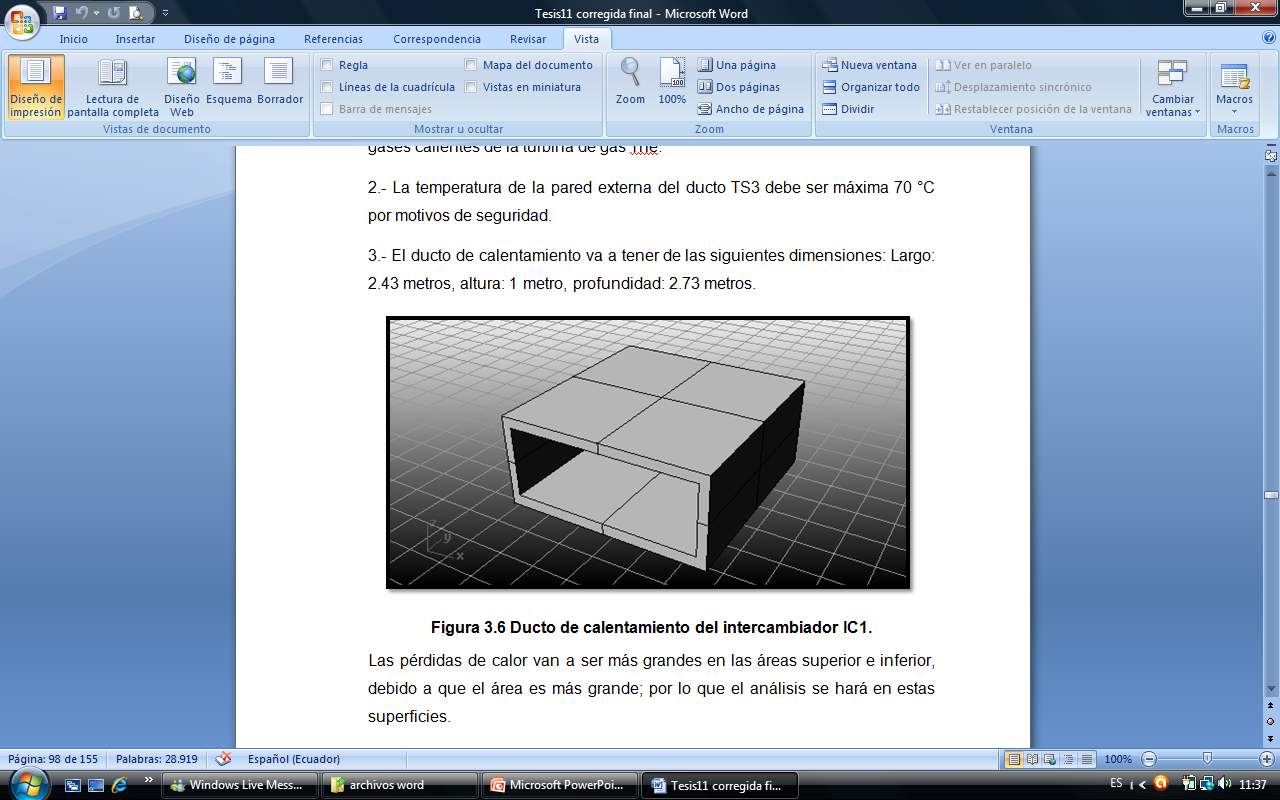 CÁLCULO DEL COEFICIENTE GLOBAL DE TRANSFERENCIA  (Uo).

El coeficiente global de transferencia de calor está en función de los coeficientes de convección interna y externa, de los radios de pared interna y externa de los tubos (ri y ro respectivamente) y de los factores de incrustación interna Ri y externa Ro
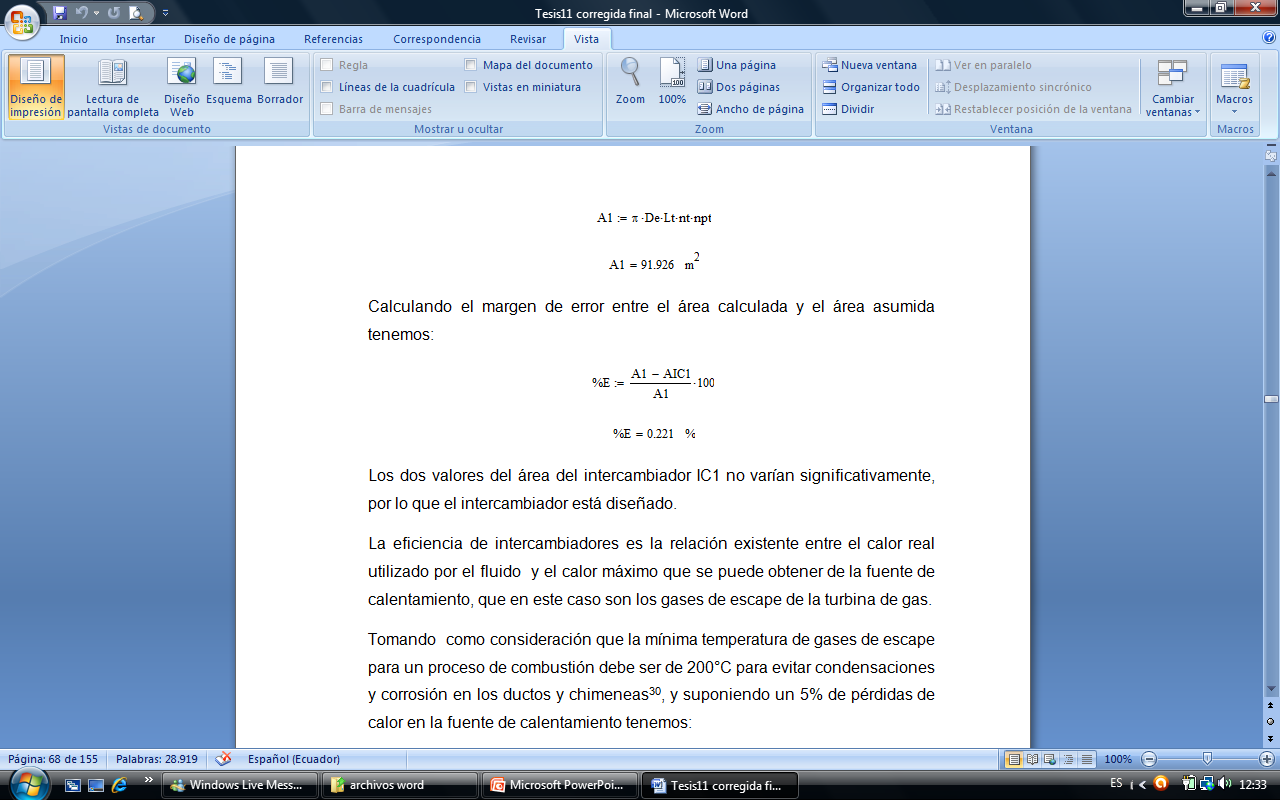 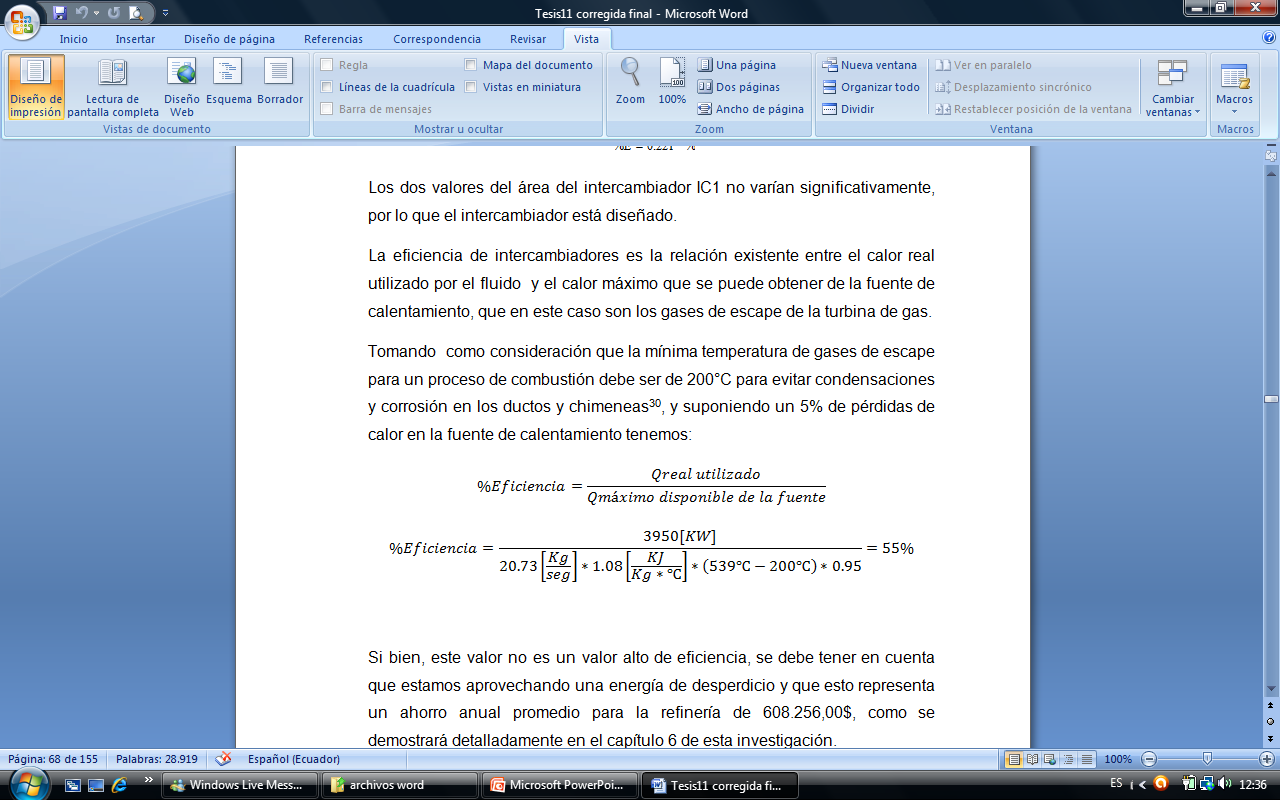 Si bien, este valor no es un valor alto de eficiencia, se debe tener en cuenta que estamos aprovechando una energía de desperdicio y que esto representa un ahorro anual promedio para la refinería de 608.256,00$, como se demostrará detalladamente en el capítulo 6 de esta investigación. 
    Ahora, se debe diseñar el caldero, para lo cual debemos hacer un análisis energético del calor que debe suministrar el quemador del caldero para obtener vapor saturado. El quemador atomiza el combustible a fin de ofrecer la mayor superficie de contacto con el aire de combustión que a la vez dispersa las partículas convenientemente dentro del hogar para formar una mezcla aire-combustible de rápida ignición.
Los procedimientos más comunes de atomización de combustible son mediante vapor o aire. Para la que la atomización sea la correcta, se debe reducir la viscosidad del combustible a valores convenientes, por lo que resulta necesario el calentamiento previo del combustible. Este calentamiento se lo hace mediante resistencias eléctricas instaladas en los tanques de almacenamiento de combustible. Sin embargo, si se sobrepasa la temperatura de calentamiento apropiada, se corre el riesgo de formación de gases que interrumpan el bombeo de combustible lo que puede resultar en fallas de ignición.
La máxima temperatura que pueden alcanzar los productos de la combustión, es la temperatura adiabática de llama. Es la temperatura que se obtiene si todo el calor desarrollado durante el proceso se utiliza integralmente para calentar los productos de la combustión.
ECUACIONES DEL PROCESO DE COMBUSTIÓN.
    Para entender mejor el proceso de combustión, es necesario primero tener muy claro algunos conceptos relacionados con la combustión.
   Combustión.- Reacción química durante la cual se oxida un combustible y se libera una gran cantidad de energía. Por lo general el oxidante es el aire, aunque se usa oxígeno puro O2 en algunos procesos como soldadura y corte de materiales.
   Combustión completa.- Un proceso de combustión se considera completo cuando:
Todo el carbono C del combustible, se transforma en dióxido de carbono CO2 en los productos,  
Todo el hidrógeno H del combustible se transforma en H2O en los productos 
Todo el azufre S del combustible, se transforma en SO2.
Energía química.-  Energía asociada a la estructura molecular propia de cada combustible, la cual es liberada durante el proceso de combustión con la ruptura de algunos  enlaces químicos que unen los átomos del combustible liberando una gran cantidad de energía para después crear nuevos enlaces químicos en los productos de la combustión. La energía química se transforma en energía sensible durante el proceso de combustión.
Poder calorífico del combustible.- Cantidad de calor liberada por el combustible durante un proceso de combustión completo y de flujo estacionario. El poder calorífico recibe el nombre de “superior” cuando el H2O en los productos se encuentra en forma líquida o de “inferior” cuando el H2O se encuentra en los productos en fase gaseosa
Esto quiere decir que se necesita 11.346 Kg de aire para quemar 1 Kg de combustible bajo una combustión completa.
En los procesos de combustión reales, es práctica común emplear más cantidad de aire que la cantidad  teórica, por lo general los quemadores industriales trabajan con un exceso de aire del 15% al 30%;  esto con el fin de aumentar las oportunidades de combustión completa o para controlar la temperatura de la cámara de combustión.
En donde es igualan las entalpías de los productos a la de los reactivos de la ecuación. La entalpía de los reactivos es fácil determinarla debido a que se conocen sus estados iniciales, sin embargo, debido a que la temperatura de los productos no se conoce antes de los cálculos, el cálculo de la entalpía de los productos Hprod no es directo. Por consiguiente la determinación de la temperatura de flama adiabática requiere de una técnica iterativa, en la cual se supone una temperatura de salida de los productos y se determina Hprod a esa temperatura. Si ésta no es igual a Hreac, los cálculos se repiten con otra temperatura.
Ahora que ya podemos estimar la temperatura de entrada de los gases de escape del quemador al caldero, debemos encontrar los coeficientes de transferencia  de calor convectivos interno y externo. 
Para calcular el coeficiente de convección interno, debemos analizar el cambio de fase del agua de líquido vapor, por lo que debemos estudiar la ebullición en estanque y la ebullición convectiva forzada.
RÉGIMEN Y LA CURVA DE EBULLICIÓN  EN ESTANQUES.

    Probablemente la ebullición es la forma más conocida de transferencia de calor, sin embargo es la menos comprendida. Después de cientos de informes escritos sobre el tema todavía no se comprende por completo el proceso de formación de burbujas y aún se debe apoyar en relaciones empíricas o semiempíricas para predecir la velocidad de transferencia de calor en la ebullición.
Uno de los científicos que abrió el camino para la  comprensión del fenómeno fue S.Nukiyama en 1934, quien utilizó alambres de níquel-cromo y platino para sumergirlos en líquidos con el objeto de calentarlos paulatinamente  mediante electricidad. Nukiyama advirtió que la ebullición toma diferentes formas dependiendo del valor de la temperatura en exceso  . Se observaron cuatro regímenes de ebullición:
EBULLICIÓN CONVECTIVA FORZADA.
    El mecanismo de transferencia de calor en la ebullición convectiva, en la cual el fluido está fluyendo a través de un tubo o sobre un conjunto (haz) de tubos, difiere de la ebullición nuclear de un estanque. Esta depende del estado del fluido en cualquier punto  Las siguientes condiciones ocurren a medida que el fluido fluye a través del tubo:
1.-Región de flujo de fase simple: la entrada del líquido está por debajo de su punto de ebullición (sub–enfriado) y el calor transferido es por convección forzada. La  ecuación para convección forzada se puede usar para estimar el coeficiente de transferencia de calor en esta región

2.-Ebullición y sub-enfriamiento: en esta región el líquido adyacente a la pared ha alcanzado su punto de ebullición, pero no la masa total del    líquido. Llevándose a cabo ebullición local sobre la pared, lo cual incrementa la velocidad de transferencia de calor sobre la dada únicamente por la convección forzada.
3.-Región de ebullición de saturación: en esta región la masa de líquido hierve de una manera similar a la ebullición nuclear en un estanque. El volumen de vapor se incrementa y se pueden formar varios modelos de flujo. En un tubo largo el modelo final de flujo será eventualmente anular; donde la fase liquida se adherirá a la pared del tubo y el flujo de vapor fluirá por el centro.

4.-Región de pared seca: Finalmente, si una fracción grande de alimentación es vaporizada, la pared se secará y cualquier líquido remanente estará presente como neblina. La transferencia de calor en esta región es por convección y radiación hacia el vapor.
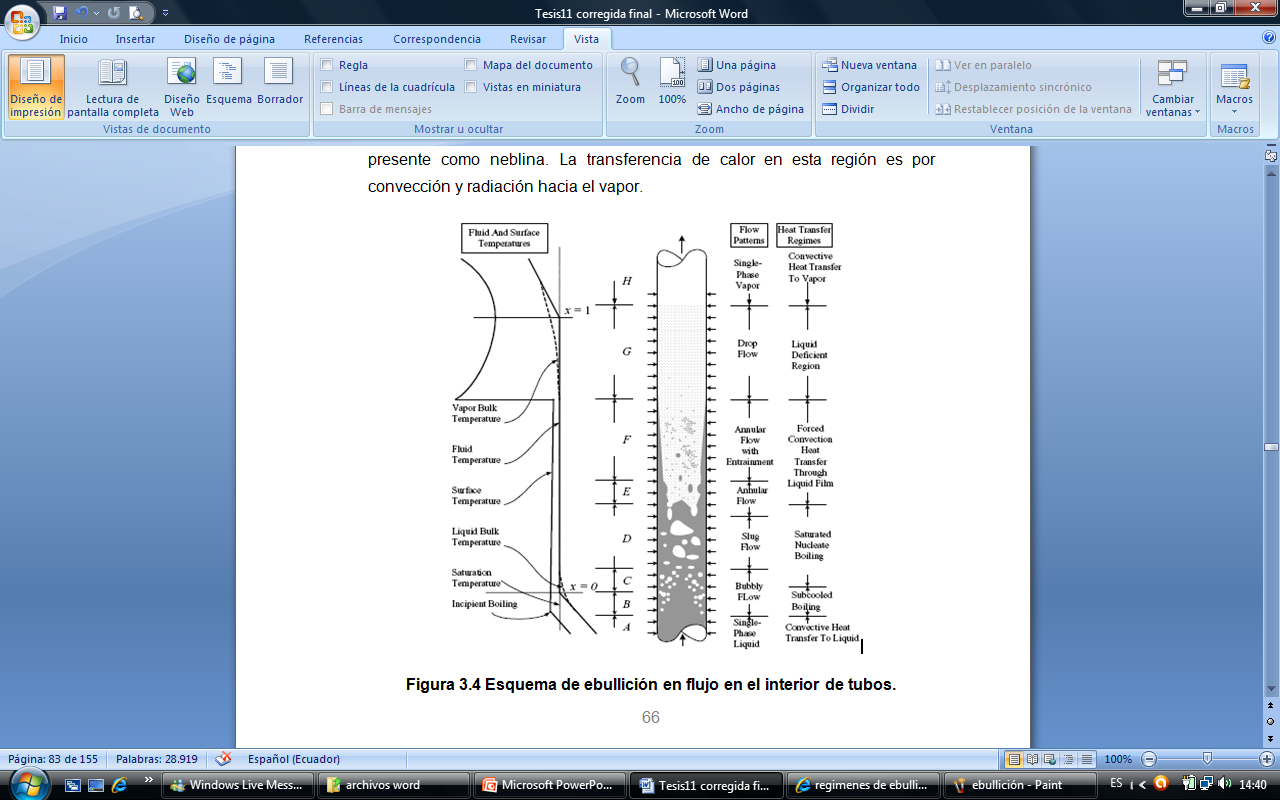 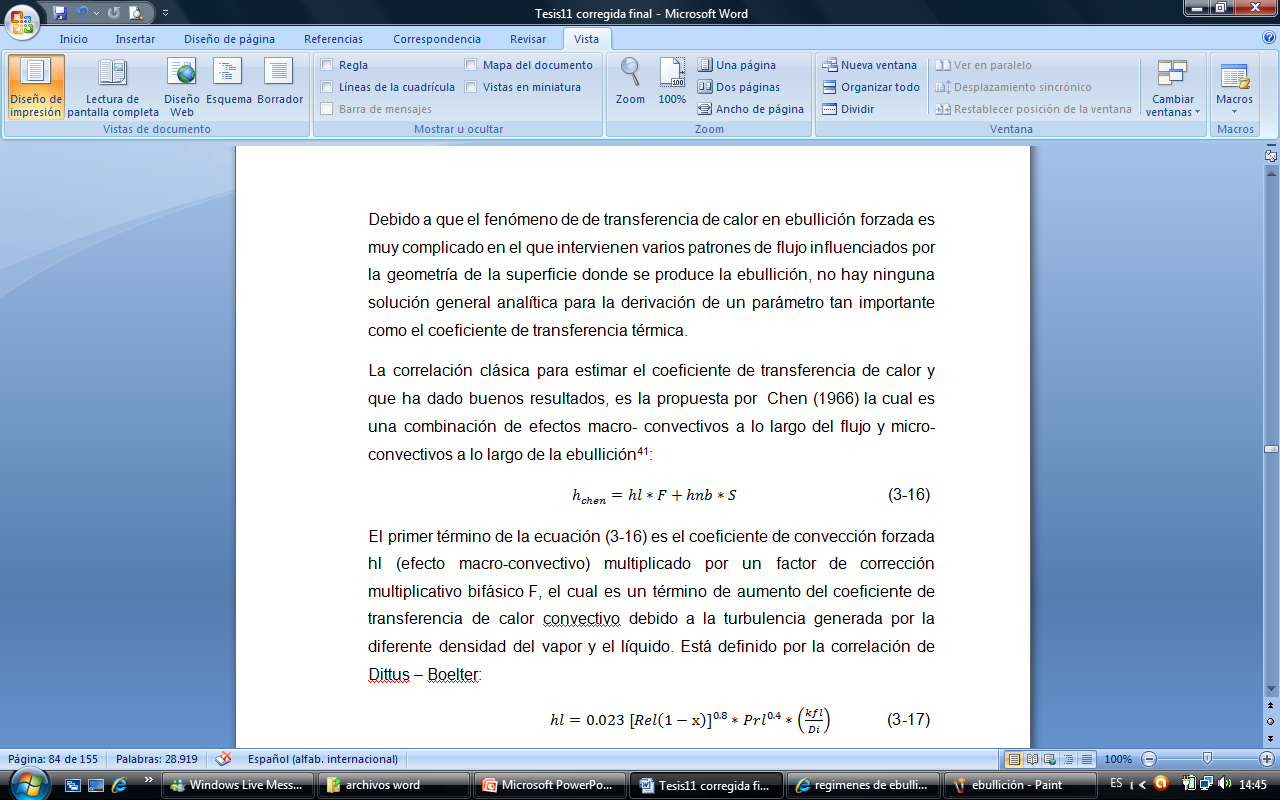 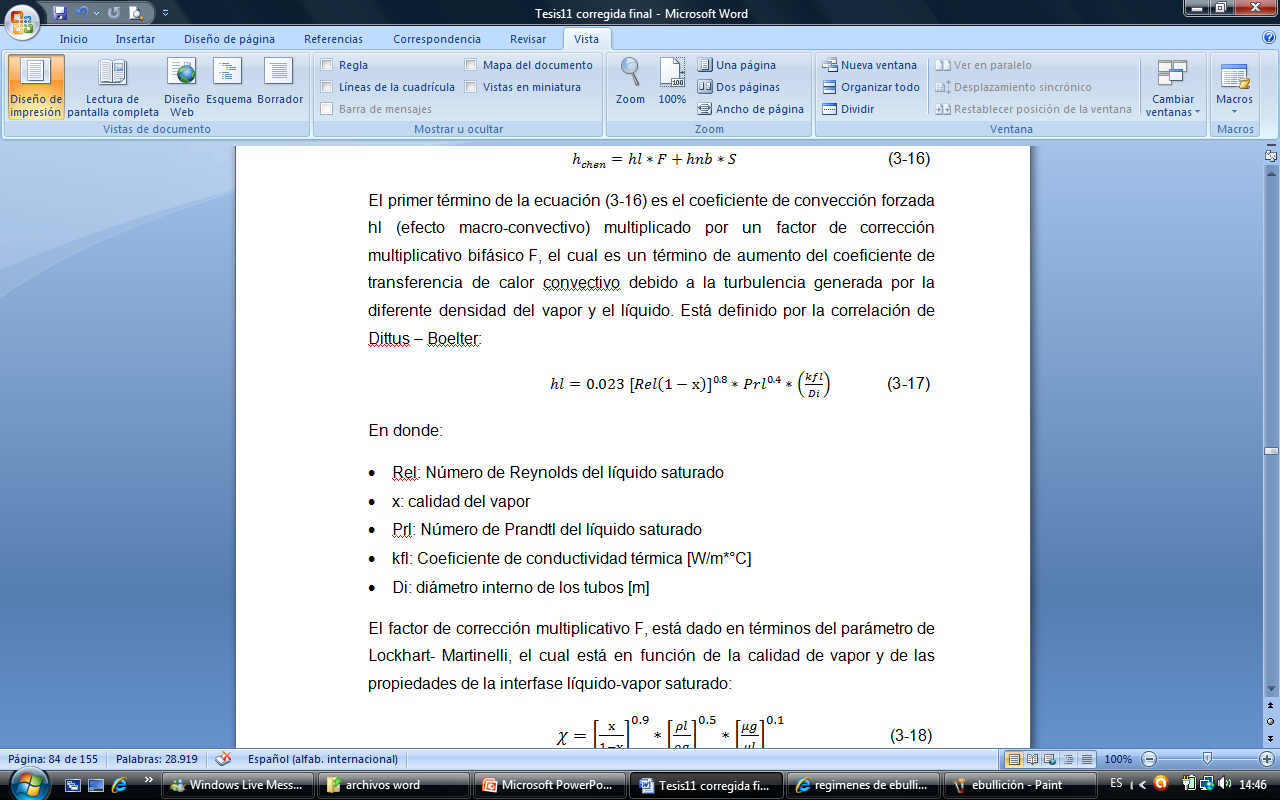 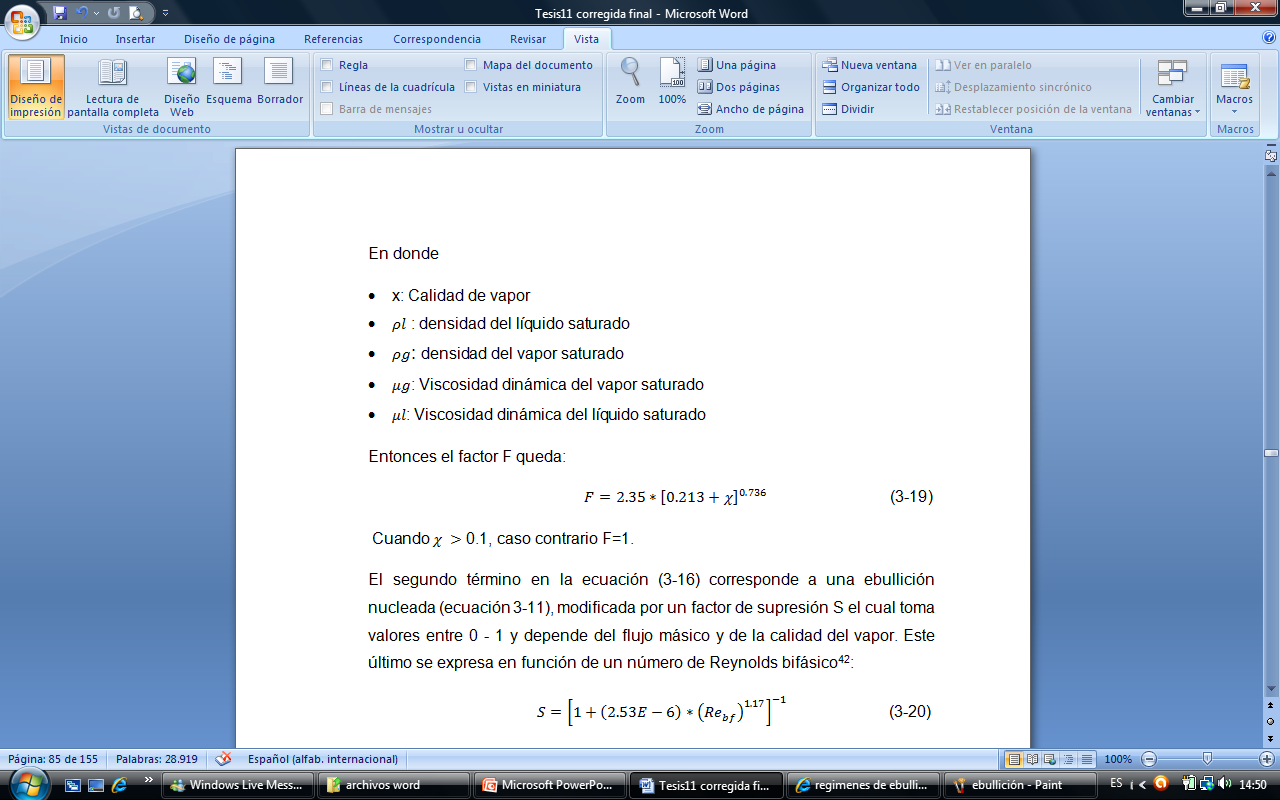 Esta correlación ha dado buenos resultados para calidades de vapor entre 0% y  70%; no obstante se debe tener presente que para calidades de vapor altas, como  x > 70%, el coeficiente calculado puede ser mayor al real, esto es debido a  que en esta parte el líquido ya no moja la pared, circula en pequeñas gotas y la transmisión de calor tiene lugar entre el vapor y la pared del tubo.
La práctica normal en el diseño de rehervidores y vaporizadores (calderas) con circulación forzada, es calcular el coeficiente de transferencia de calor asumiendo que el calor es transferido solamente por convección forzada. Esto dará valores conservadores y así cuando ocurre la ebullición se incrementará la velocidad de transferencia de calor.
Está recomendación se la hace debido a resultados arrojados por investigaciones que demuestran que la transferencia de calor por la ebullición nucleada es demasiado pequeña (≈0) como para alterar los resultados.
CÁLCULO DEL COEFICIENTE DE TRANSFERENCIA INTERNO (hic).
En el interior de un tubo calentado, el agua pasa a la fase de vapor en varias etapas. La figura 3.4 muestra el proceso de ebullición en convección forzada en el interior de un tubo. El régimen de ebullición está en función de la diferencia de temperatura entre la pared del tubo y la temperatura de saturación del agua. Para calcular el coeficiente de convección interna hi, se va a aplicar la correlación de Chen expresada en la ecuación (3-16) tomando en cuenta solo  el efecto macro-convectivo, es decir solo la convección forzada.
Debido a que la calidad de vapor va aumentando en el interior de los tubos, no se puede dar como válido a un solo valor del coeficiente de convección, por lo que se debe ir aumentando gradualmente la calidad de vapor y obtener la media de la suma de estos valores. En este diseño, se va a aumentar la calidad de vapor en intervalos de 10%. Mediante el siguiente ejemplo de cálculo, usando las ecuaciones apropiadas vamos a encontrar el coeficiente de transferencia corregido (hic) interno cuando el fluido bifásico tiene una calidad de vapor al 10%
En el diseño de intercambiadores, es de mucha importancia calcular el valor del flujo crítico máximo de calor. Este valor representa la cantidad máxima de calor que el fluido en ebullición puede recibir por parte de la superficie de calentamiento, que en este caso es la pared del tubo
Valores superiores al flujo crítico máximo de calor significaría que la superficie de calentamiento reciba este calor, lo que puede provocar daños irreparables en los equipos y podría ocasionar accidentes fatales.

Se debe tener siempre en cuenta que el flujo crítico máximo de calor en un régimen de ebullición, se lo va a tener aproximadamente cuando la diferencia de temperaturas entre la superficie de calentamiento y la temperatura de saturación del fluido (ΔTexceso) sea de 30 °C aproximadamente.
CÁLCULO DE LA DIFERENCIA MEDIA LOGARÍTMICA DE TEMPARATURA DMLT Y SU FACTOR DE CORRECCÍON.
Basándonos en estudios realizados, podemos decir que la temperatura de los gases de escape del quemador está en un rango aproximado desde un 90% hasta un  74% de la temperatura  de flama adiabática dependiendo de la cantidad de exceso de aire que ingrese a la cámara de combustión del quemador. Realizando un análisis conservador en este proyecto, vamos a asumir un valor de temperatura de los gases de escape del quemador de 74% del valor de temperatura de flama adiabática calculada anteriormente (2177 °C). Realizando un balance térmico entre los gases del quemador y el agua de ingreso al caldero tenemos:
CÁLCULO DEL COEFICIENTE EXTERNO (hoq).
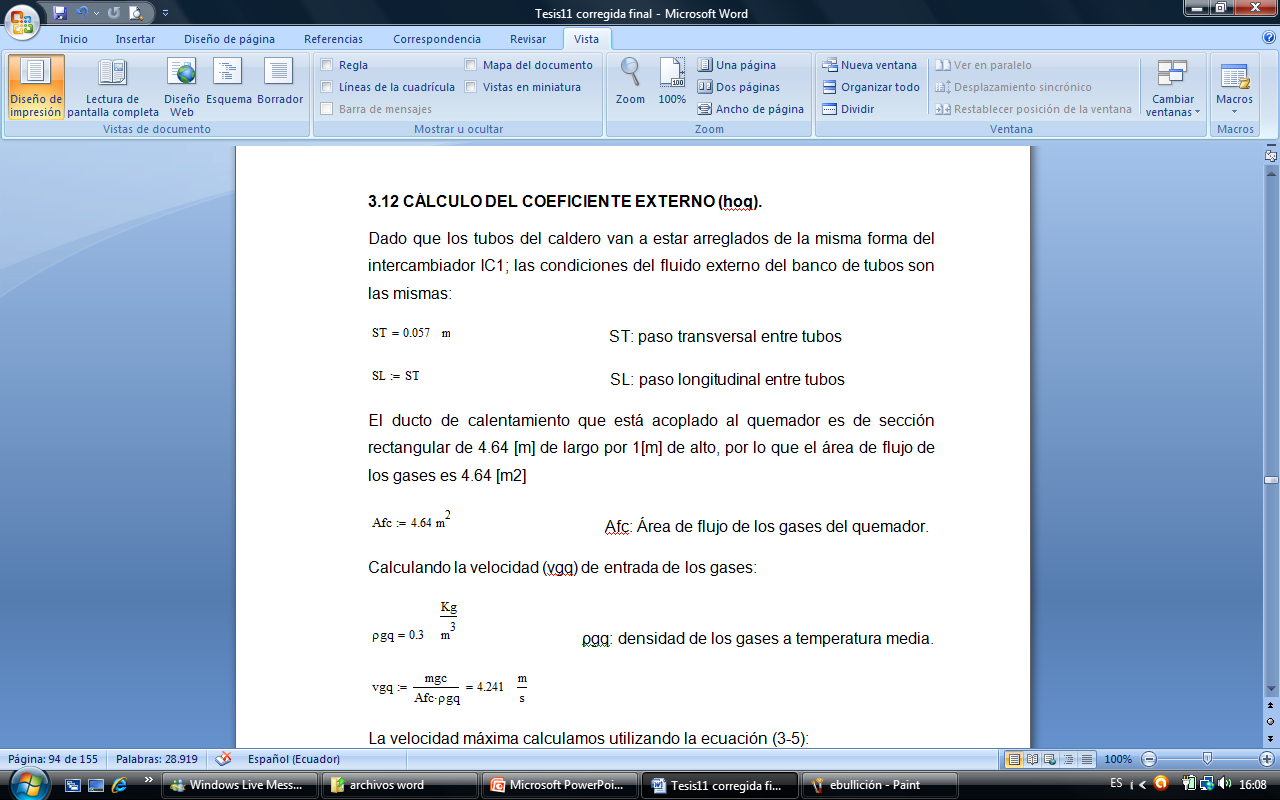 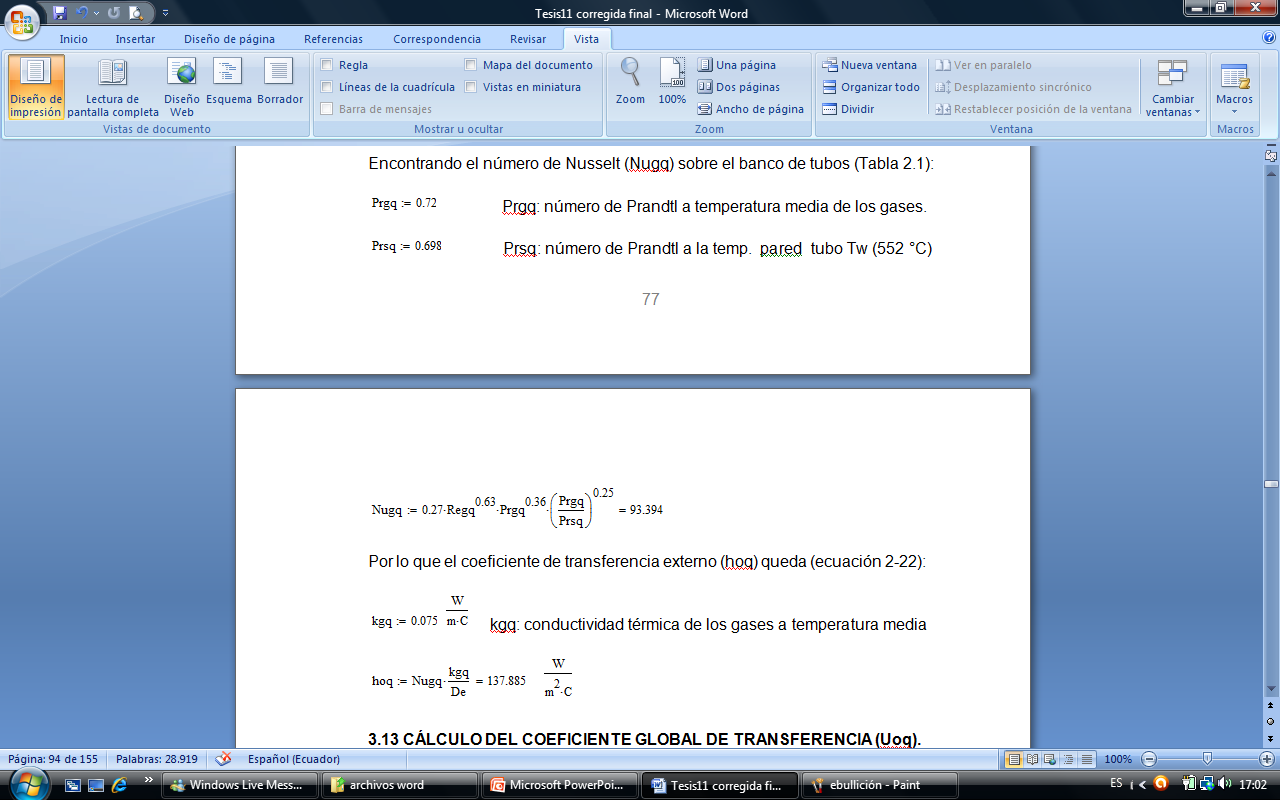 CÁLCULO DEL COEFICIENTE GLOBAL DE TRANSFERENCIA (Uoq).
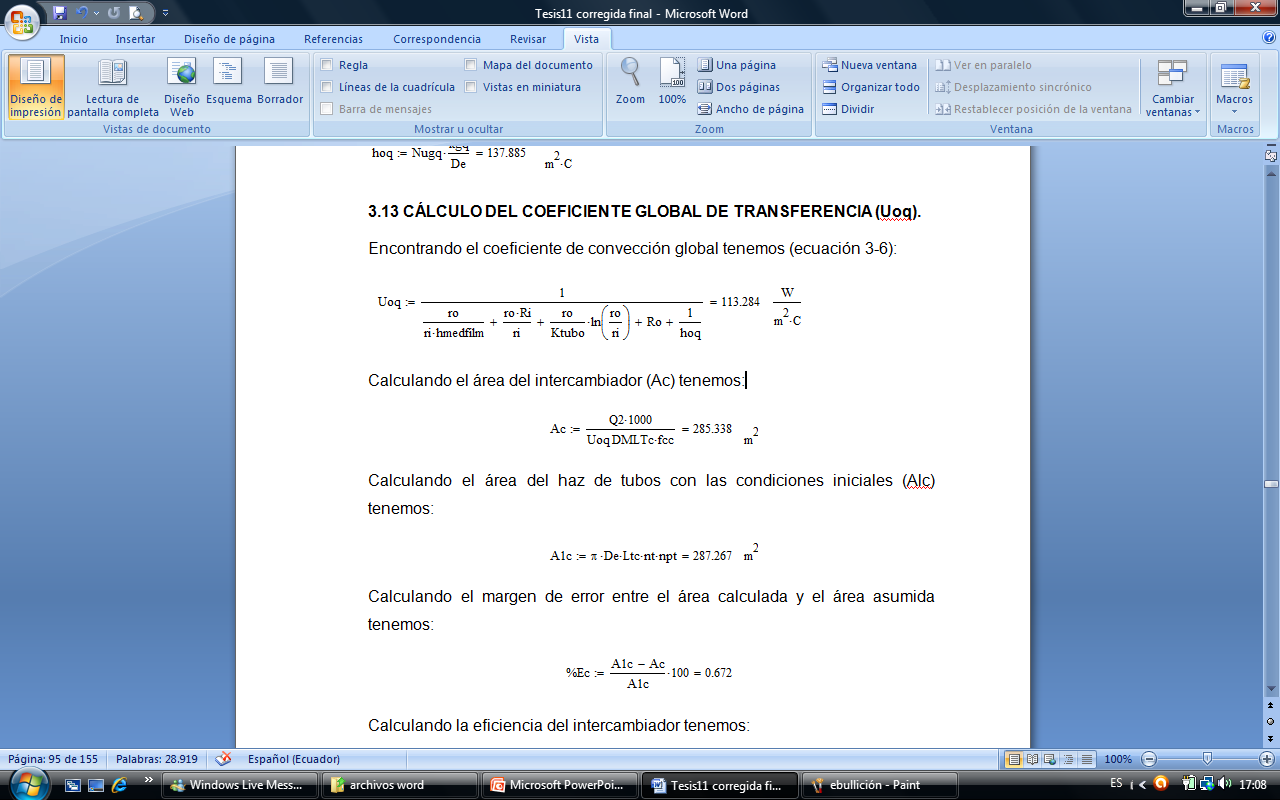 AISLAMIENTO TÉRMICO DE LOS DUCTOS DE CALENTAMIENTO
Los ductos o canales de calentamiento deben diseñarse para que sean capaces mantener el máximo calor al interior, puesto que las pérdidas de calor representan una pérdida de dinero para las empresas. Para disminuir la transferencia de calor hacia o desde el ambiente se deben usar materiales aislantes los cuales que debido a su  baja conductividad térmica, permiten minimizar las pérdidas de calor hacia los contornos de los ductos.
Las pérdidas de calor en las los ductos de se producen por conducción, convección libre y por radiación. Desde ese punto de vista, se aplicarán las ecuaciones y métodos de la transferencia de calor para determinar dichas pérdidas.

Los ductos de calentamiento del intercambiador de calor IC1 van a estar aislados internamente con lana mineral, mientras que los ductos del caldero van a estar aislados con fibra cerámica. El material para la construcción  de los ductos va a ser planchas de acero tipo A36 de ¼ de pulgada de espesor.
AISLAMIENTO TÉRMICO DEL DUCTO DE CALENTAMIENTO DEL INTERCAMBIADOR DE CALOR IC1.
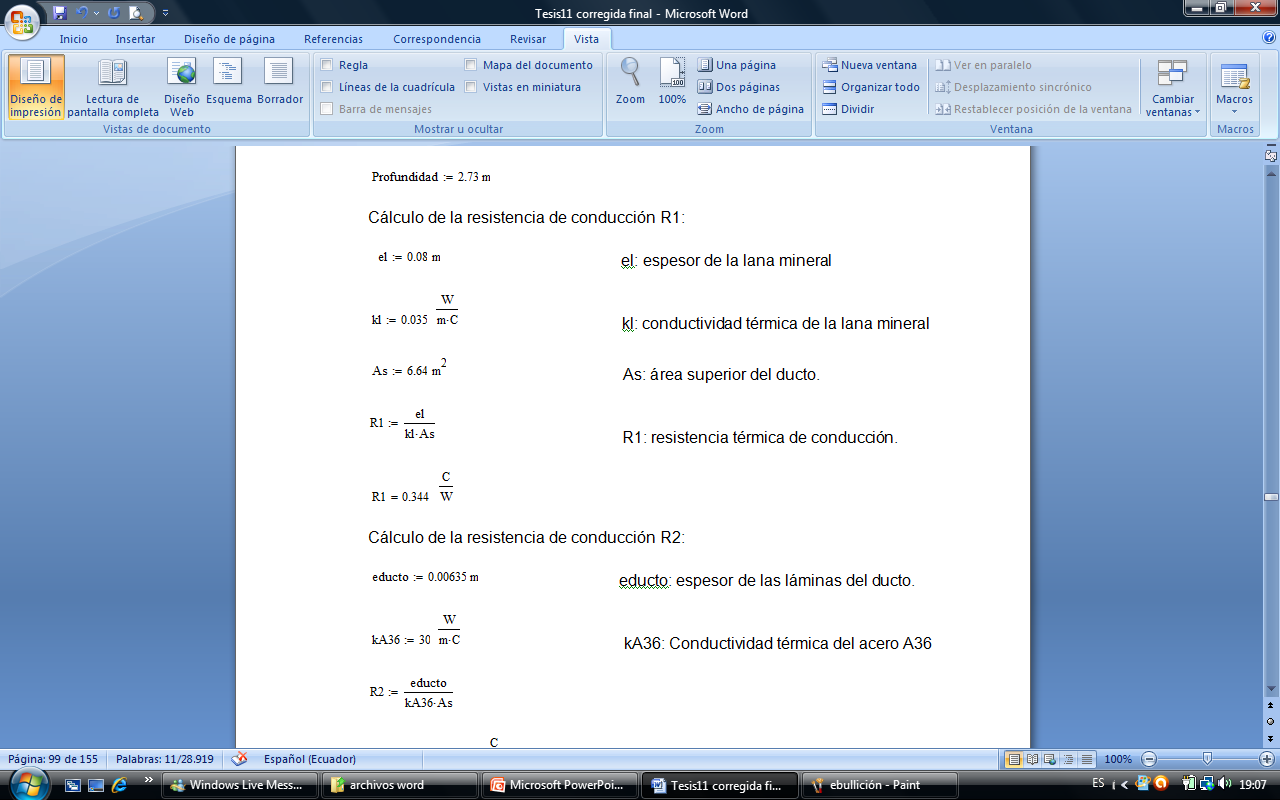 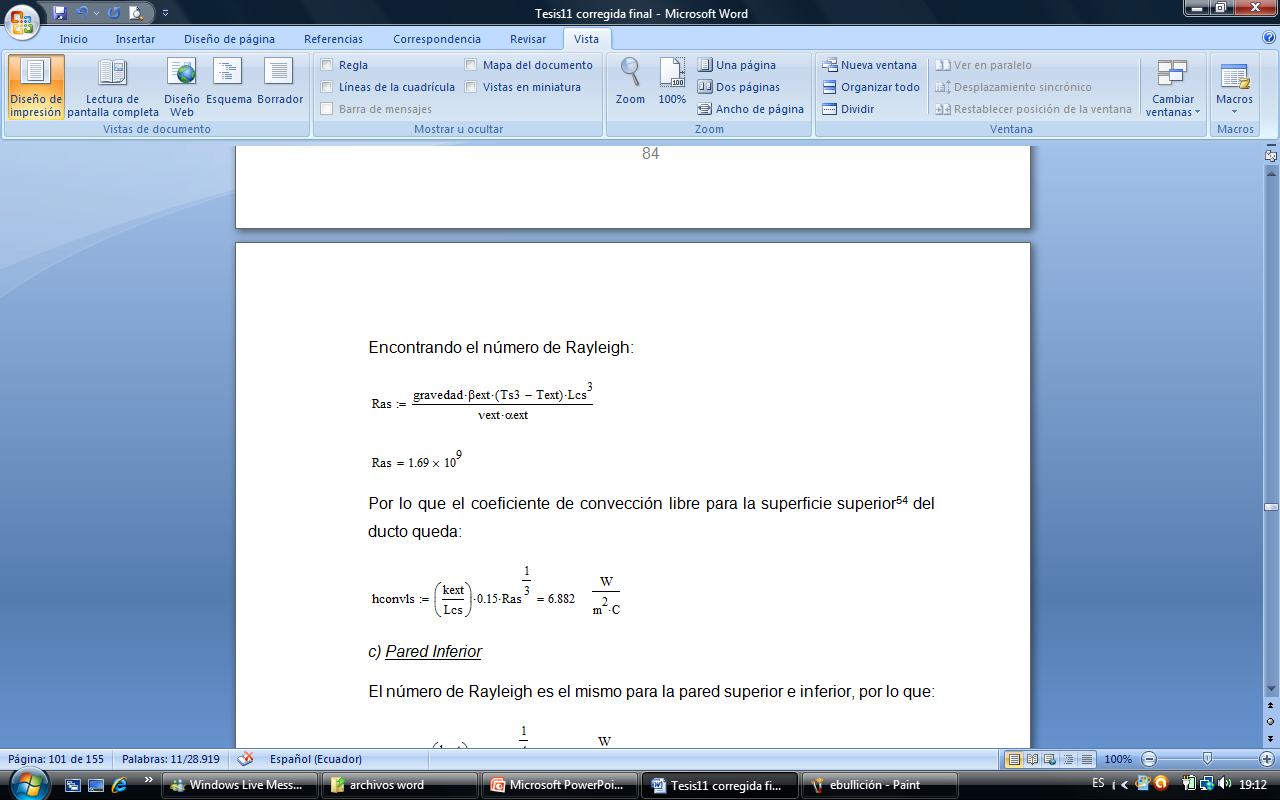 AISLAMIENTO TÉRMICO DEL DUCTO DE CALENTAMIENTO DEL CALDERO
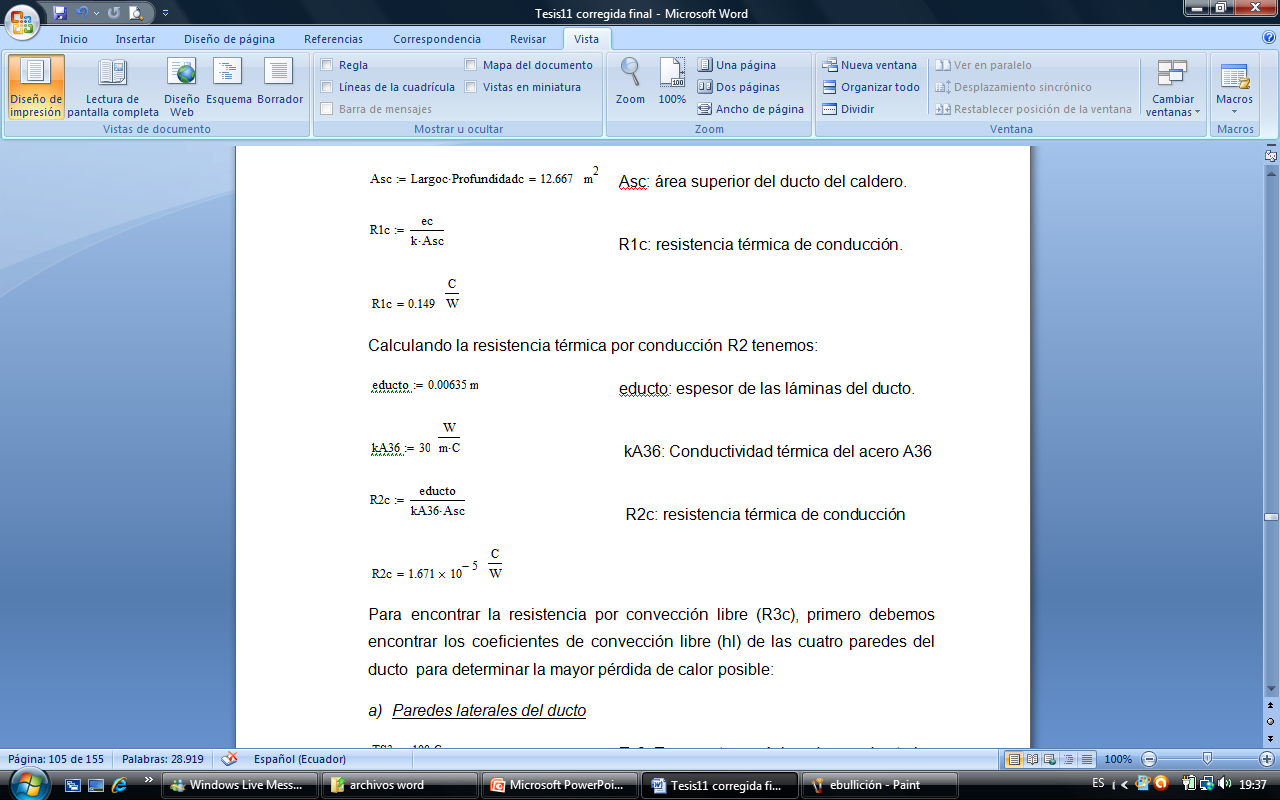 DISEÑO MECÁNICO
Una vez concluido el diseño térmico, debemos seguir con el diseño mecánico, y verificar si el espesor de pared de los tubos, resiste la presión normal de trabajo.
Los recipientes a presión están sujetos a diversas cargas, que causan esfuerzos de diferentes intensidades en los diferentes componentes. El tipo e intensidad de los esfuerzos es una función de la naturaleza de las cargas, la geometría de los elementos y de su construcción.
DISEÑO MECÁNICO DEL CABEZAL DISTRIBUIDOR DE AGUA.
El cabezal distribuidor de agua, es el recipiente que  recibe el agua presurizada que sale de la bomba de alimentación de agua y la distribuye uniformemente para el número de tubos del intercambiador IC1.

La presión de operación del intercambiador de calor IC1 y del caldero debe ser de 200 psi, por lo que la presión de diseño para todos los elementos sometidos a presión debe ser mínimo de 230 psi. El cabezal va a constar de una boca de entrada de agua de 2 pulgadas, la cual va a tener una unión a la tubería de alimentación mediantes bridas y de una placa de refuerzo agujereada soldada al cuerpo del cabezal del mismo espesor y material que el cuerpo del cabezal.
DISEÑO, MATERIALES Y DIMENSIONES DEL CABEZAL.

El cabezal va a ser un tanque cilíndrico horizontal, con cabezas semiesféricas construido con acero inoxidable AISI 316 y tiene las siguientes dimensiones:
-Longitud L 1000 mm.
-Radio del cilindro y cabezas semiesféricas R 400 mm.
-Altura de silletas h 500 mm.
DISEÑO DEL CABEZAL DISTRIBUIDOR DE VAPOR.
El cabezal distribuidor de vapor es un recipiente que tiene la función de recibir todo el vapor producido en los tubos del caldero y enviarlo por una sola tubería hacia el manifold de distribución de vapor para poder enviar vapor saturado a todas las necesidades de la refinería al mismo tiempo. Durante el proceso de cambio de fase de líquido a vapor saturado, el fluido va aumentando su volumen específico hasta llegar a un punto máximo de vapor húmedo (calidad de vapor 100%), lo que produce un aumento de presión del fluido. Este aumento en la presión del fluido, no es un valor muy significativo, pero debe ser controlado mediante el correcto dimensionamiento de la tubería de distribución de vapor y de válvulas de alivio colocadas en el cabezal. Por lo que la presión de diseño del cabezal de vapor debe ser la misma que la de todo el sistema de generación de vapor que es de 231,136 [psi]
El cabezal de vapor tiene las mismas dimensiones y materiales que el cabezal de distribución de agua, por lo que puede soportar una presión de trabajo máxima de 397,3 [psi]. La válvula de alivio debe estar regulada para que se abra cuando en el interior del recipiente exista una presión mayor de 230 [psi].

Las tuberías de distribución de vapor y la de retorno de condensado siempre debe ubicarse en la parte superior e inferior del cabezal respectivamente. El correcto dimensionamiento de las tuberías así como la selección de la bomba de alimentación de agua se presenta en el siguiente capítulo de este proyecto de investigación.
DISEÑO HIDRÁULICO DE TUBERÍAS DEL SISTEMA DE GENERACIÓN DE VAPOR Y SELECCIÓN DE LA BOMBA DE ALIMENTACÍON DE AGUA.

El flujo de un líquido en una tubería viene acompañado de una pérdida de energía, que suele expresarse en términos de energía por unidad de peso del fluido (dimensiones de longitud) denominada habitualmente pérdida de carga. Haciendo un análisis a un volumen de control entre las secciones 1 y 2 del tubo de  sección constante  de la figura y basándonos en una de las ecuaciones básicas de la mecánica de fluidos que es la conservación de la masa para flujos incompresibles en donde se desprecia las variaciones de densidad, la ecuación de la energía para un flujo estacionario se reduce a:
SELECCIÓN DE LAS TUBERÍAS DE SUCCIÓN Y DESCARGA DE LA BOMBA DE ALIMENTACIÓN.

Son muchos los factores que influyen para lograr una velocidad de flujo satisfactoria en los sistemas de fluido. Los más importantes son el tipo de fluido, la longitud del sistema de flujo, el tipo de tubería o tubo, la caída de presión tolerable, etc. Es muy notable que en tuberías pequeñas se generan mayores velocidades que en tuberías grandes, y por consiguiente mayores  pérdidas de carga. Por esta razón se han establecido algunos límites de velocidad de flujo para tuberías en función del caudal volumétrico que circula:
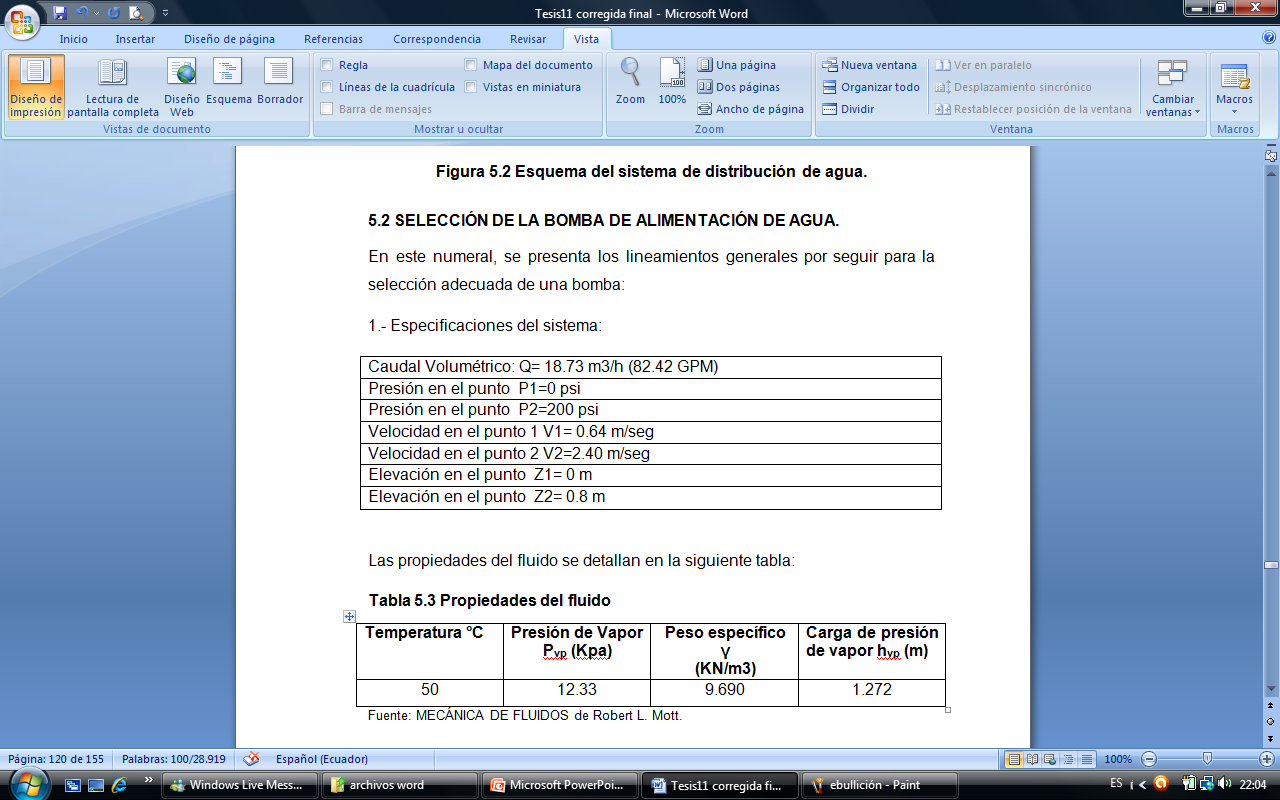 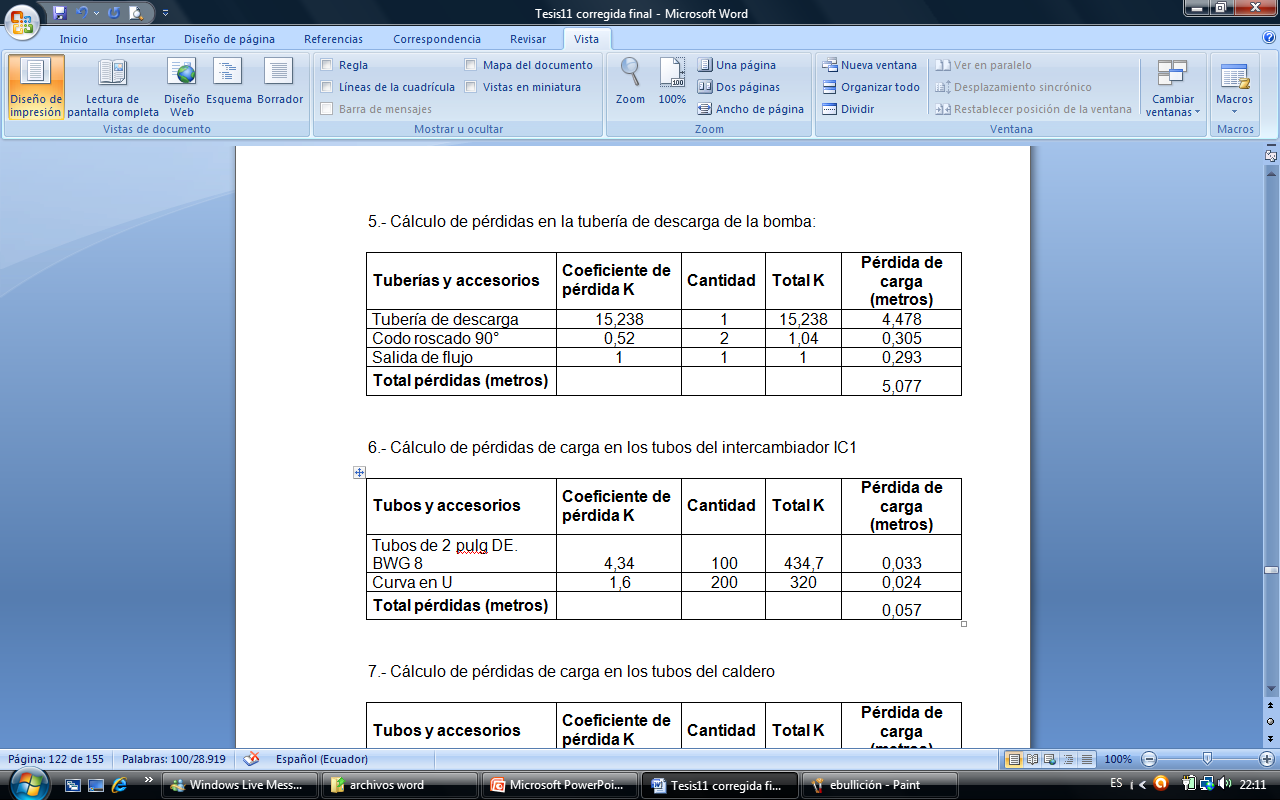 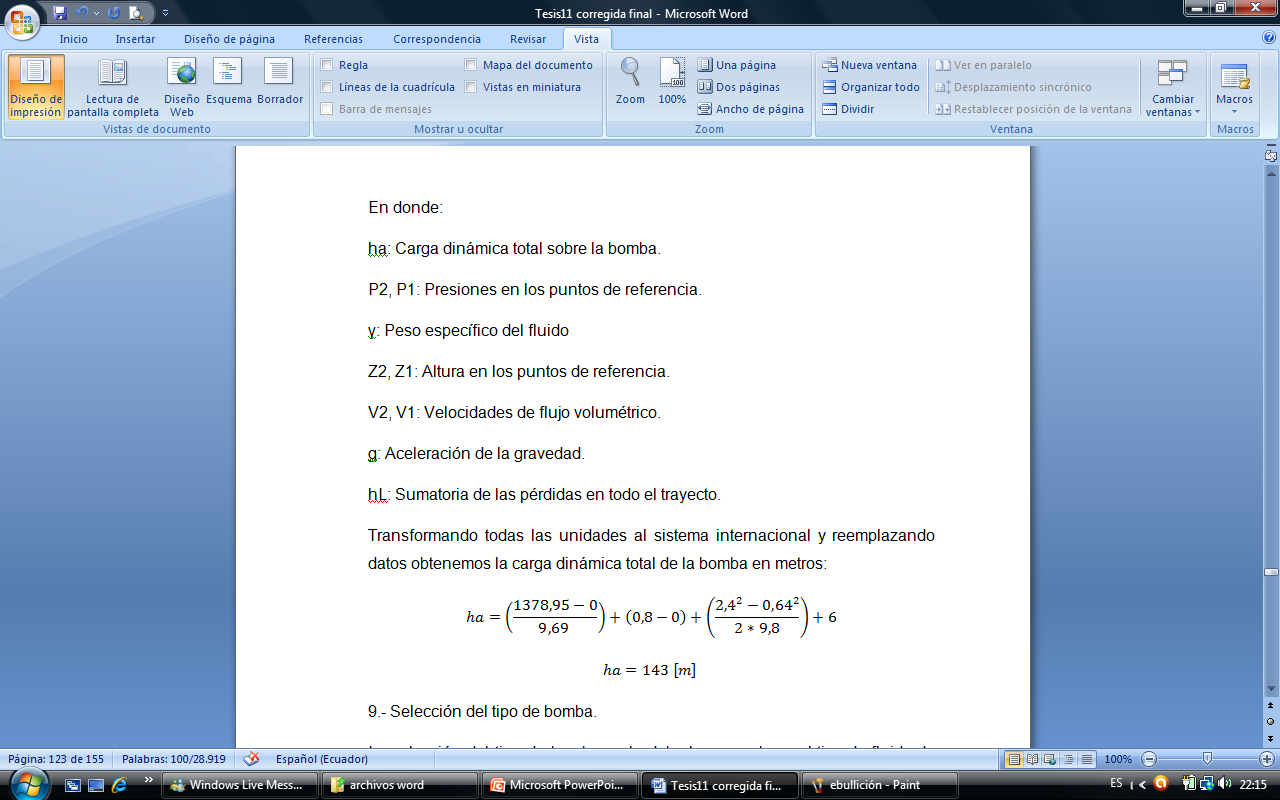 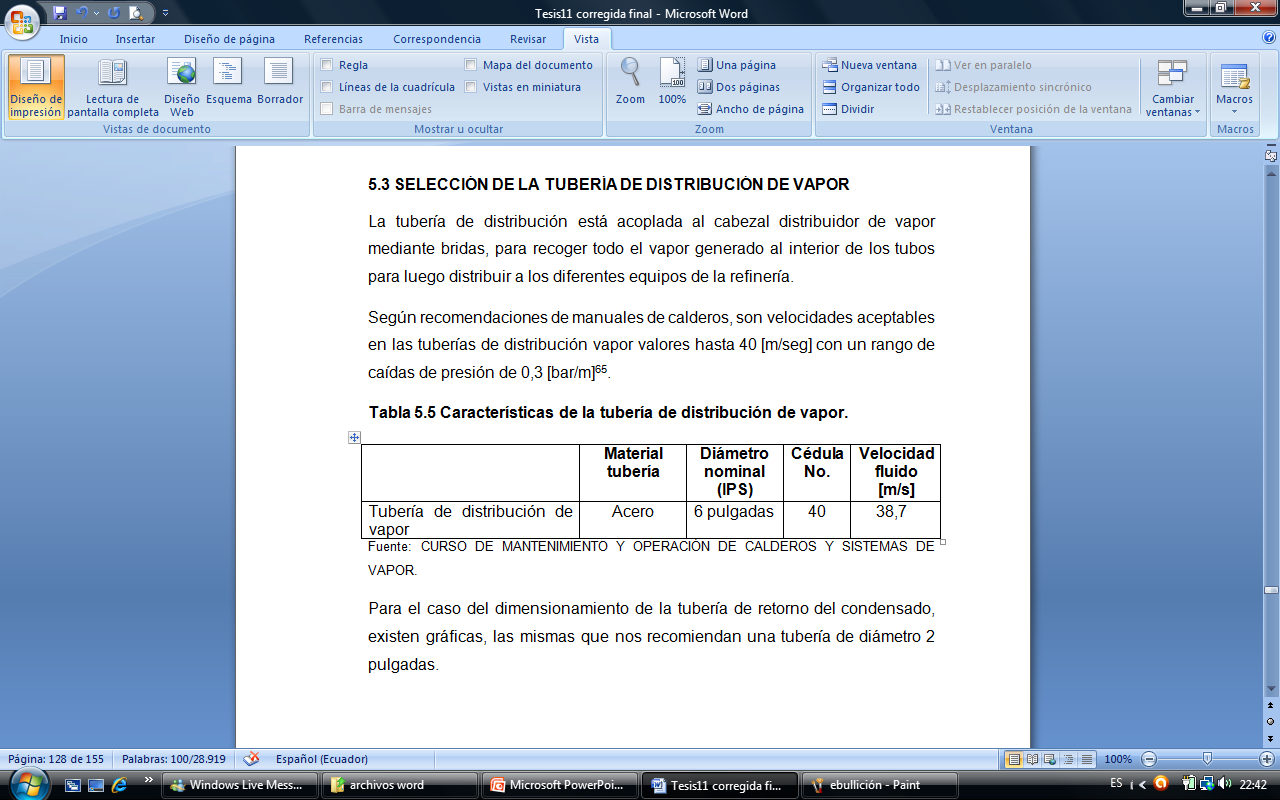 ANÁLISIS ECONÓMICO – FINANCIERO DEL PROYECTO.

En este capítulo trataremos la parte económica del proyecto, se realizan análisis económicos del costo – beneficio de la construcción del sistema de generación de vapor para la refinería, asi como también se determinará el ahorro económico obtenido mediante la recuperación de calor de los gases de escape de la turbina de gas.
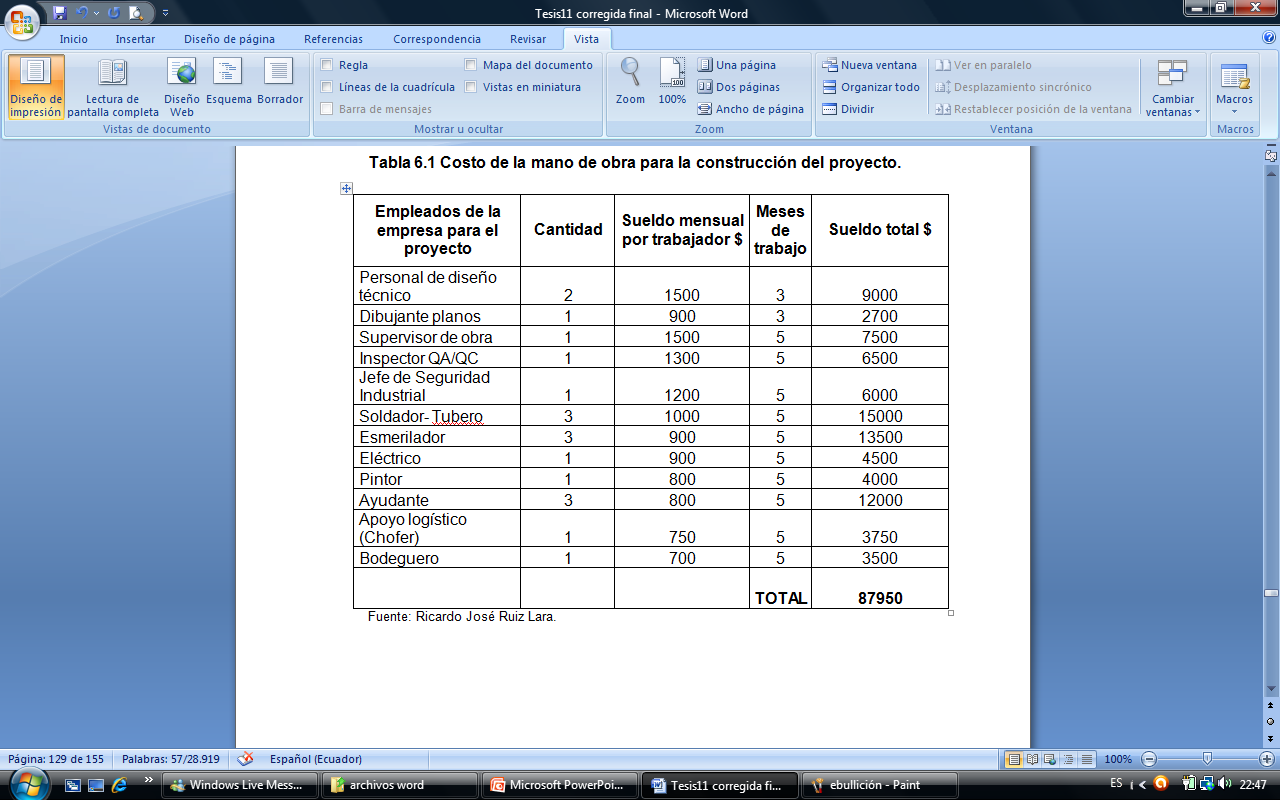 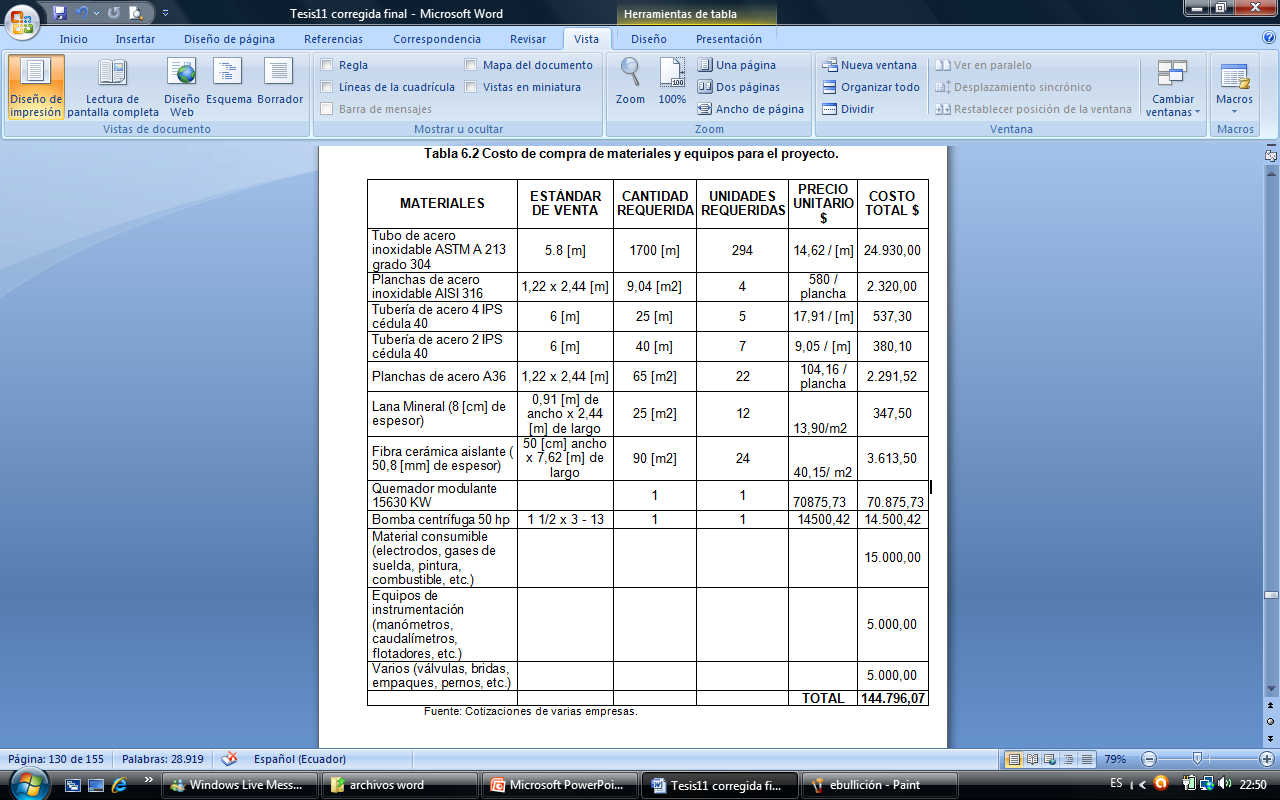 PRESUPUESTO Y FINANCIAMIENTO PARA LA CONSTRUCCIÓN Y MONTAJE DEL SISTEMA DE PRODUCCIÓN DE VAPOR.

El Presupuesto Referencial es de 2’329,386.30 $ dólares, más 12%  IVA y el plazo estimado para la ejecución del Contrato es de 380 DÍAS CALENDARIO, contado a partir de la fecha que se estipule en el contrato. Los pagos del contrato se realizarán con cargo a los fondos propios provenientes del Presupuesto de EP PETROECUADOR, relacionados con la partida presupuestaria 2905 “SERVICIOS CONTRATADOS PARA MANTENIMIENTO” en el centro de costos 8506 “SISTEMA DE GENERACIÓN DE VAPOR RLL”.
AHORRO ENERGÉTICO Y ECONÓMICO CON LA RECUPERACIÓN DE CALOR DE LA TURBINA DE GAS.

El calor residual en los efluentes de los procesos industriales supone una gran pérdida de energía térmica en la industria. El aprovechamiento de este calor aumenta significativamente la eficiencia energética de los equipos y la eficiencia global de la planta consiguiendo además un importante  ahorro económico para la misma.
El intercambiador de calor IC1, está diseñado para aprovechar la energía de los gases de escape de la turbina de gas para precalentar el agua hasta la saturación antes del ingreso al caldero. Realizando un estudio energético, para determinar el consumo de combustible que se necesitaría para precalentar el agua hasta la saturación (3950 KW) ocupando un quemador de fuel oil tenemos:
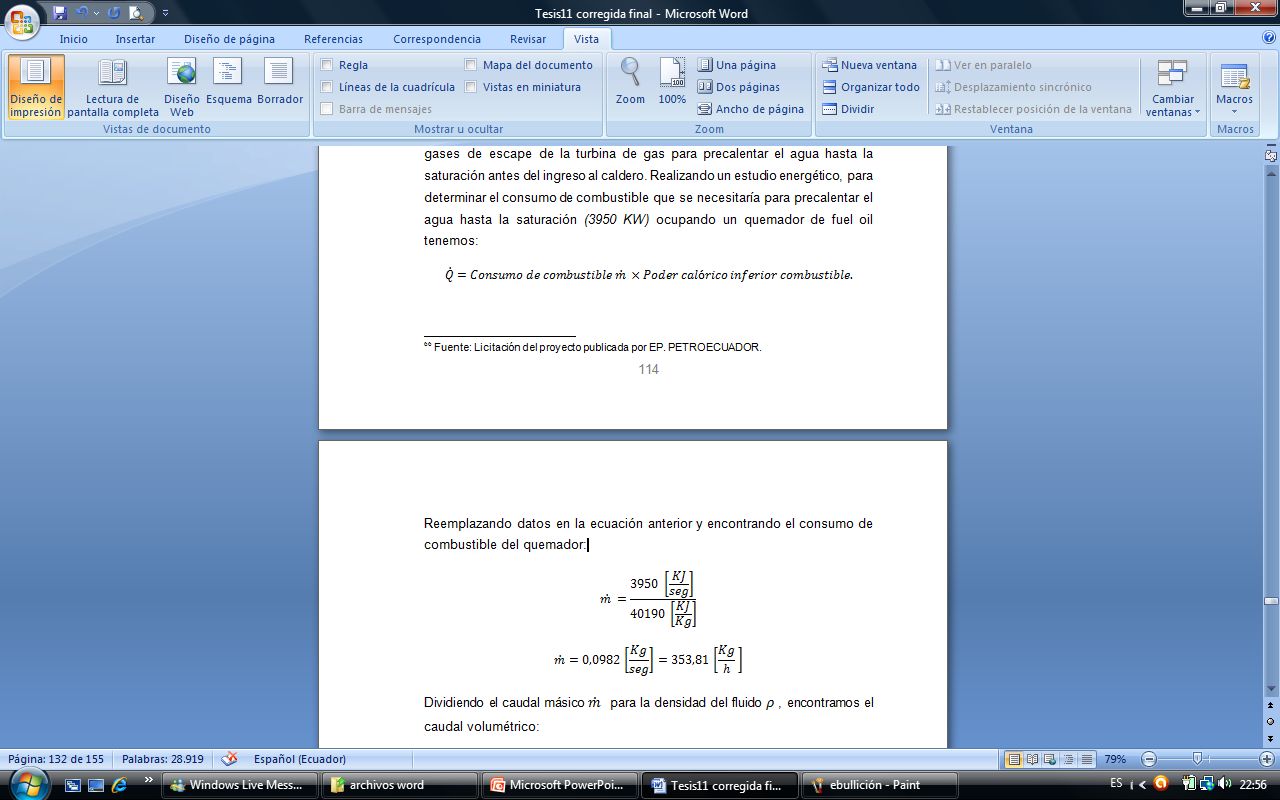 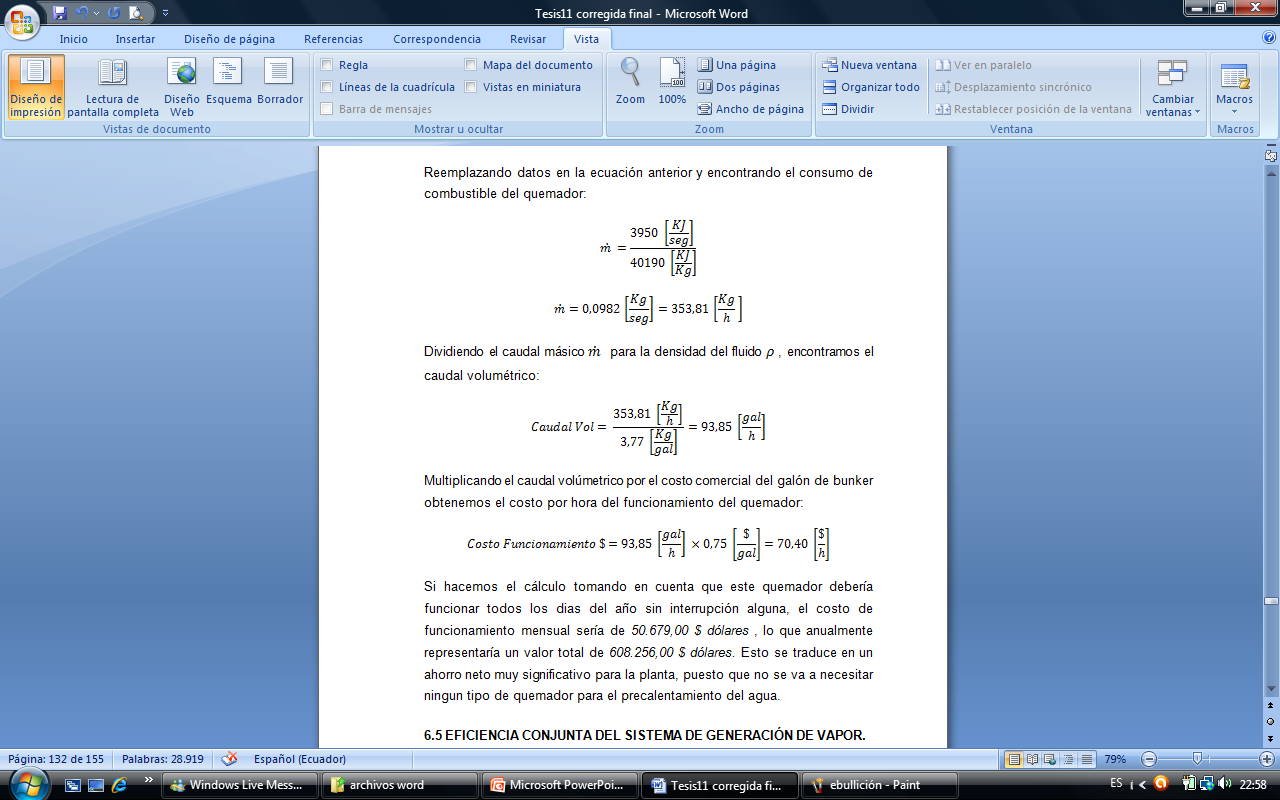 EFICIENCIA CONJUNTA DEL SISTEMA DE GENERACIÓN DE VAPOR.

Los calderos forman parte de los equipos mas usados por la industria y junto con los hornos industriales son los responsables del mayor consumo de combustibles en este sector, por lo que una eficiencia alta en los equipos significa menor consumo de combustible y mas ahorro para las empresas. La eficiencia del sistema de generación de vapor se define como la relación entre la energía necesaria  para la transformación del agua en vapor y el producto de la energía suministrada por el combustible por la eficiencia del quemador. La ecuación se establece de la siguiente forma:
CONTRIBUCIÓN DE GASES CONTAMINANTES AL AMBIENTE.
La conversión de la energía afecta frecuentemente en diversas formas al ambiente y al aire que respiramos, por lo que ningún proyecto de investigación que implique transformación de la energía está completo si se omite el impacto ambiental. Desde la tierra de cultivo, hasta el agua de consumo humano han sufrido daños irreparables a causa de la contaminación ambiental producto de la combustión de los combustibles fósiles. La contaminación ambiental ha alcanzado niveles tan altos que se ha vuelto una amenaza para la vida en el planeta, por ejemplo el aire contaminado es la causa de numerosas enfermedades como el asma, cáncer, problemas cardiácos, etc. Efectos como el smog, calentamiento global, llúvia ácida y el cambio climático se han buscado combatir durante muchos años.
Esto ha provocado la necesidad de la creación de organismos de control de emisiones gaseosas estatales y tratados internacionales con la finalidad de establecer parámetros permisibles de contaminación e incentivar la investigación y el desarrollo de máquinas que funcionen con energías limpias.

GASES DE EFECTO INVERNADERO.
Un clásico ejemplo a pequeña escala del efecto invernadero que sufre el planeta es cuando se ha dejado a un vehículo con las puertas y ventanas cerradas bajo la luz solar directa por varios minutos. La persona que ingrese al vehículo, va a notar que el interior del auto está más caliente que el exterior; esto se debe a que el espesor del vidrio transmite más del 90 % de la radiación visible y es prácticamente opaco a la radiación infrarroja situada en el intervalo de mayor longitud de onda, que es la emitida por las superficies interiores del vehículo.
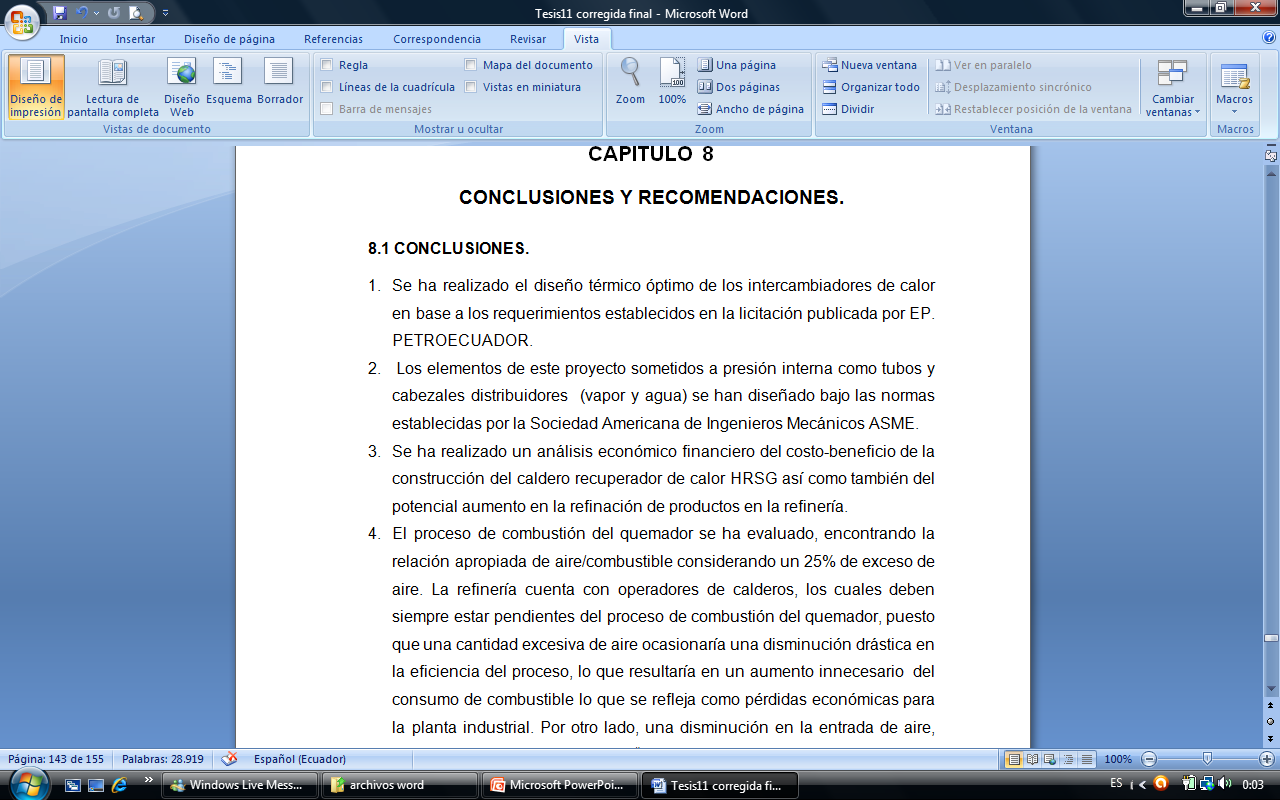 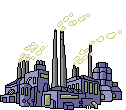 GRACIAS